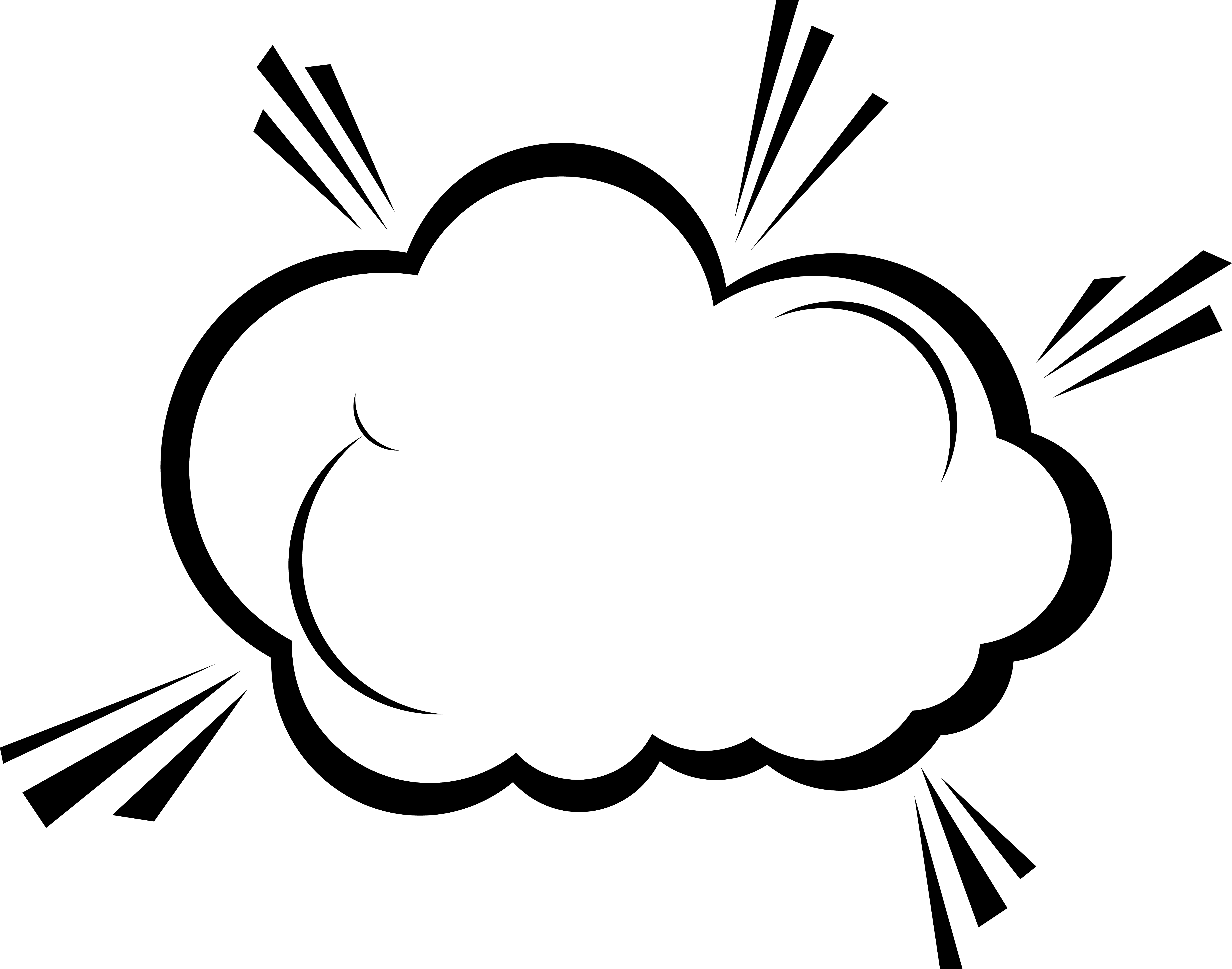 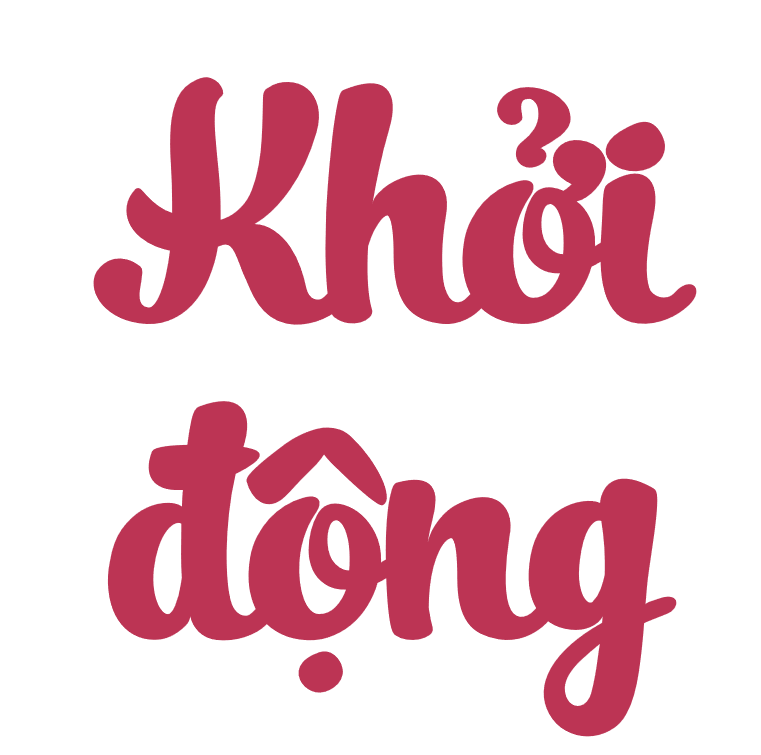 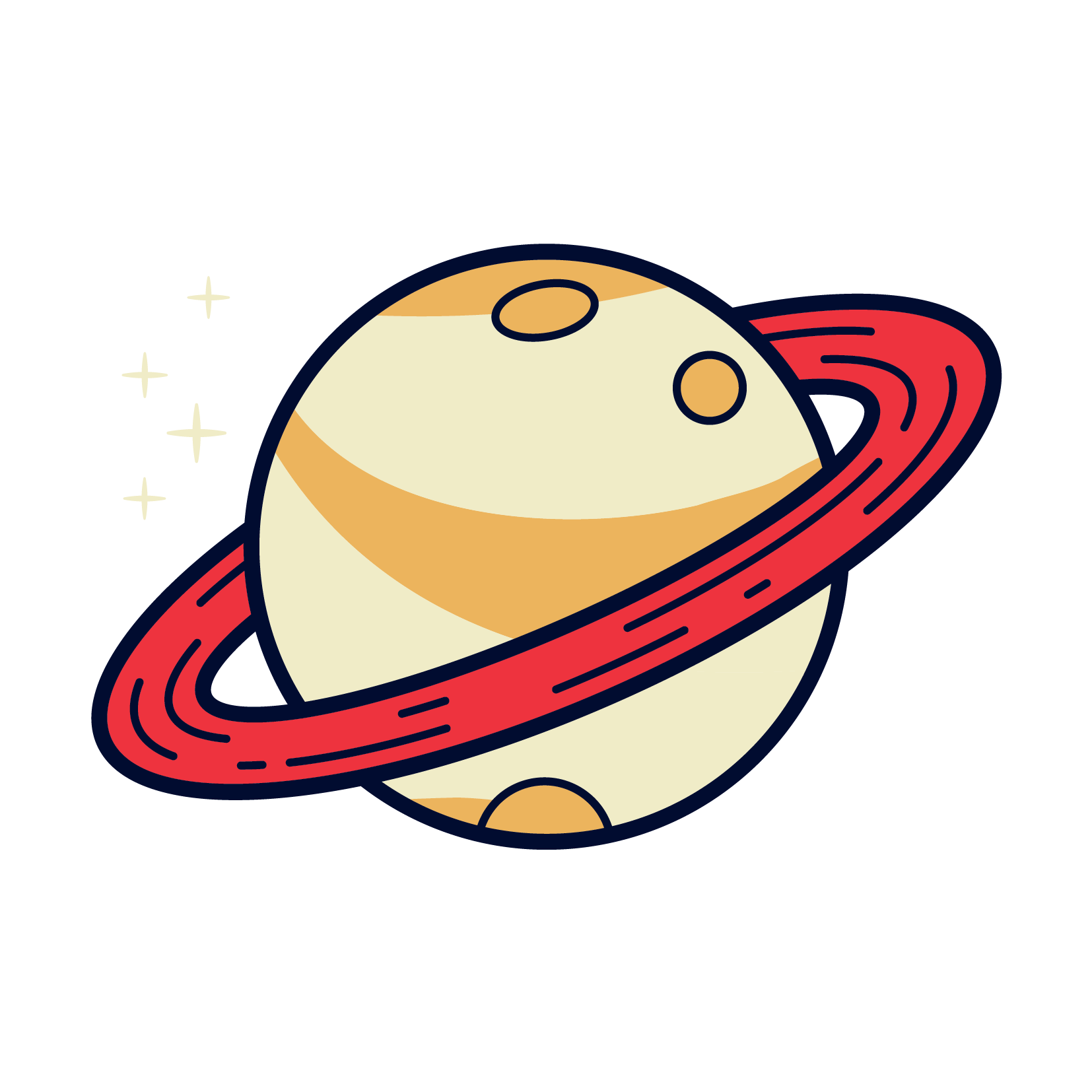 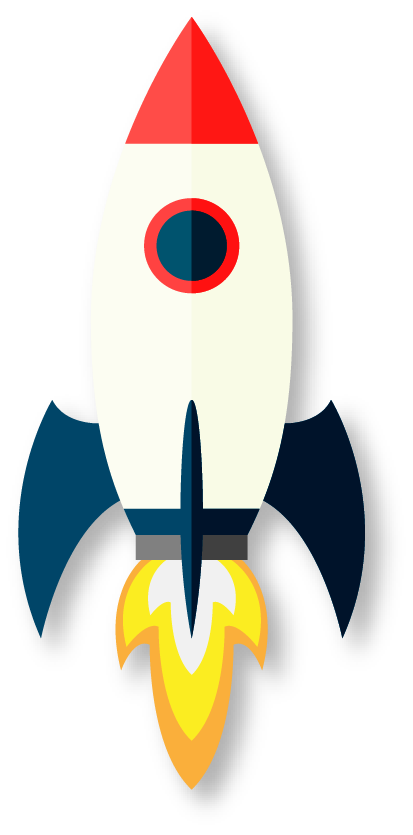 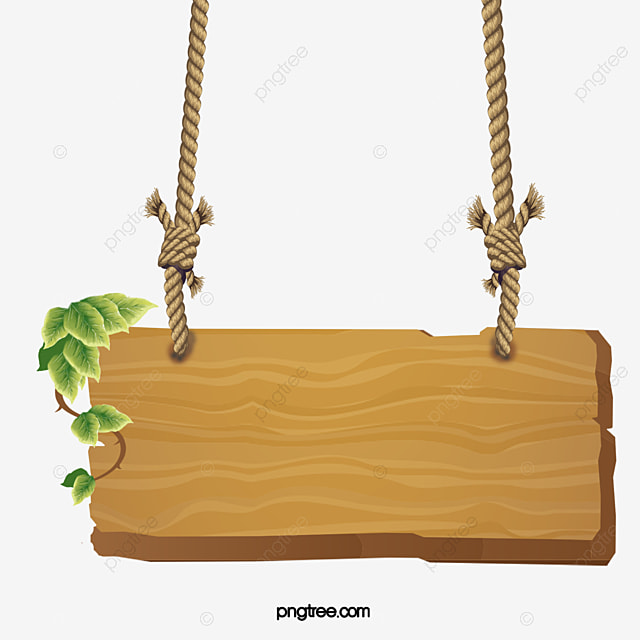 TOÁN
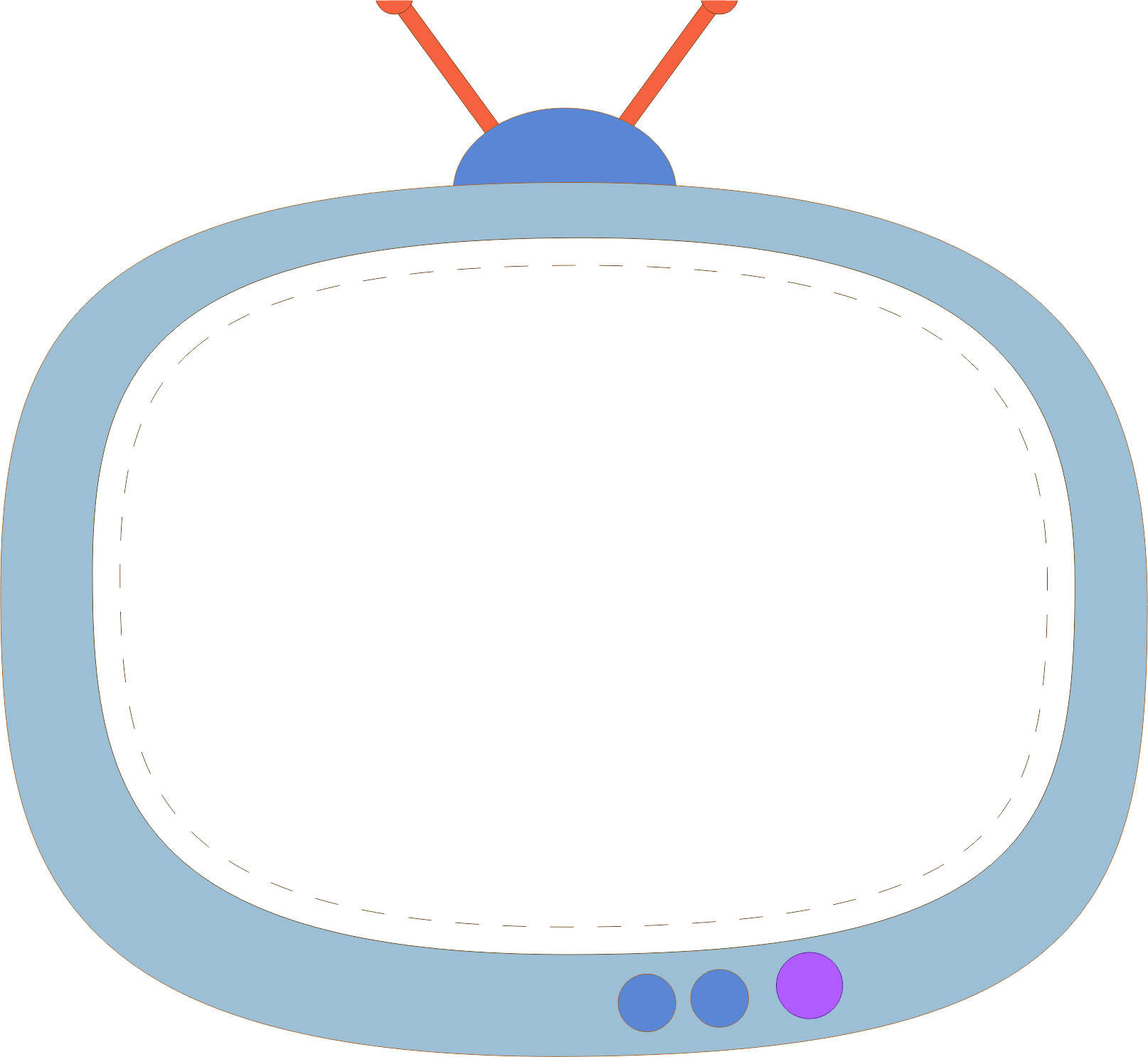 Thứ … ngày … tháng … năm …
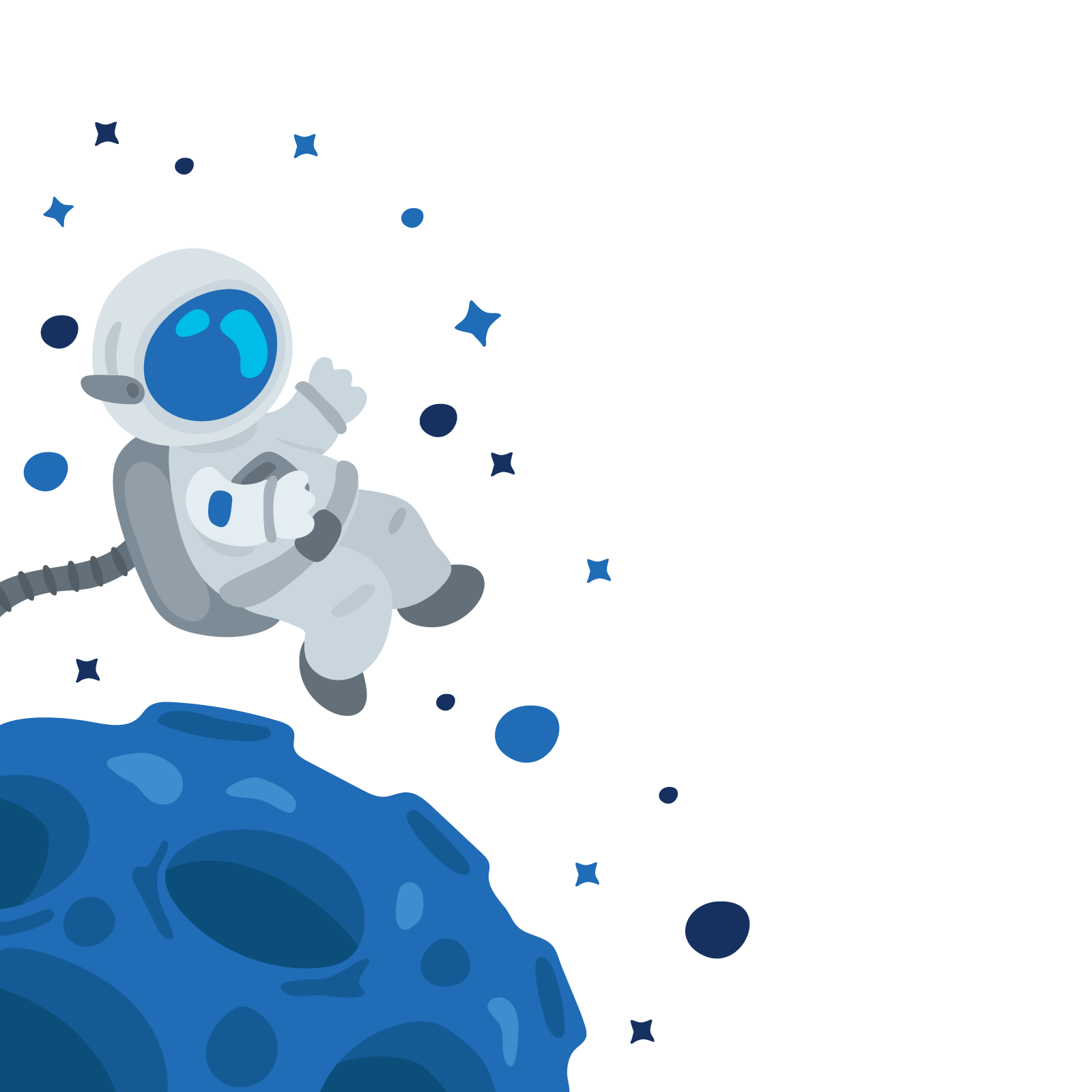 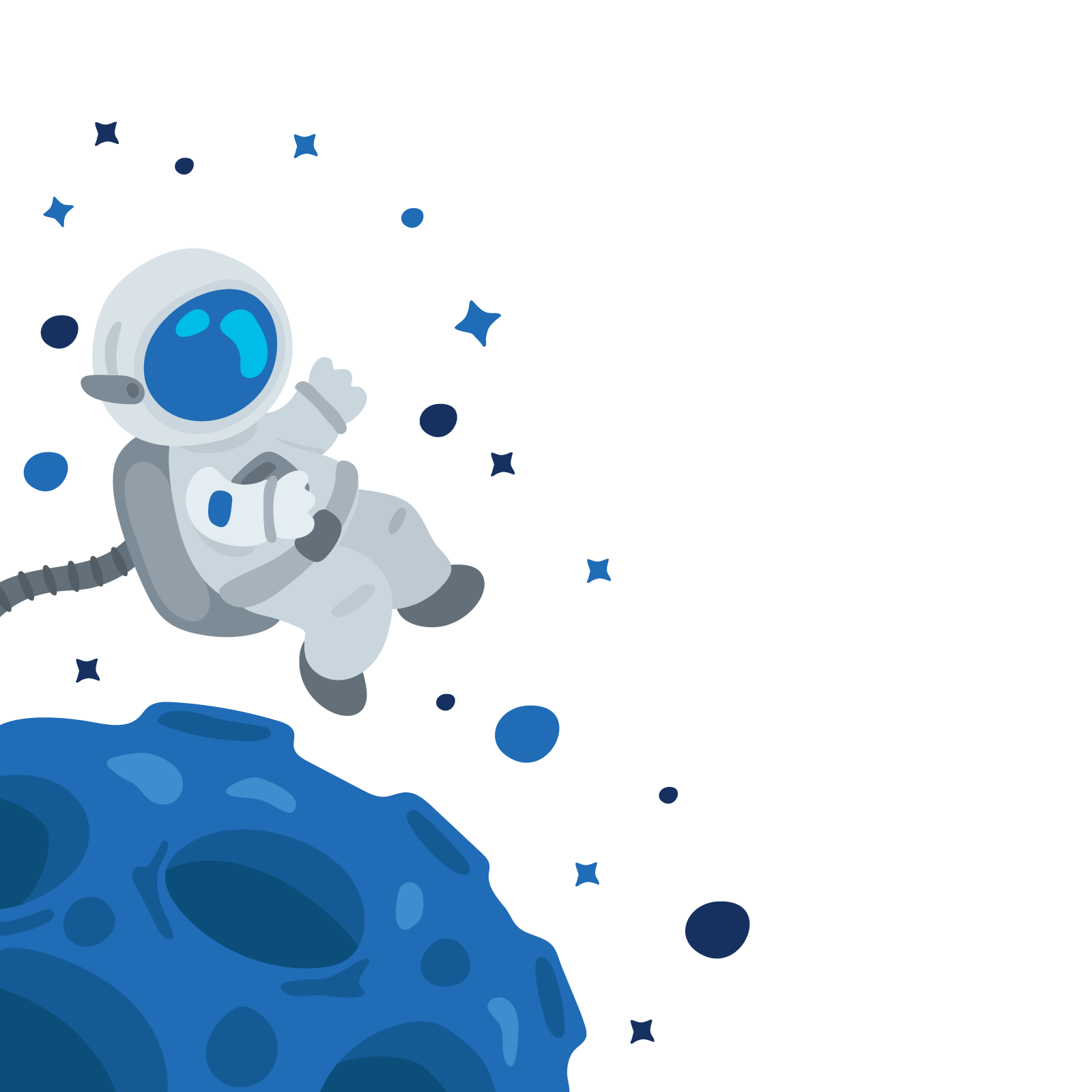 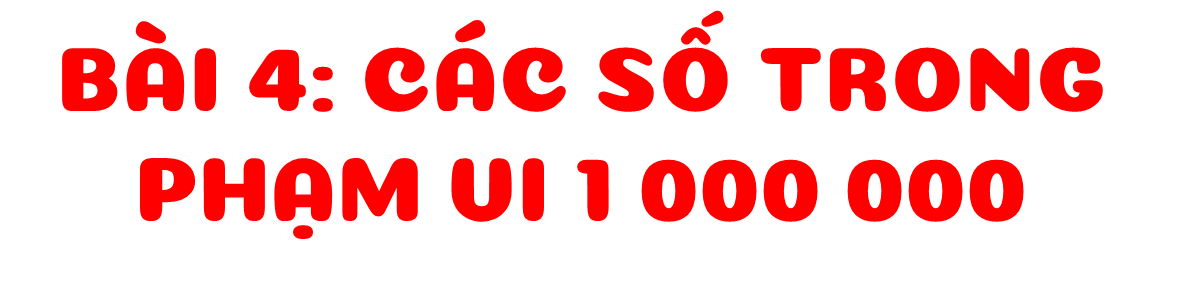 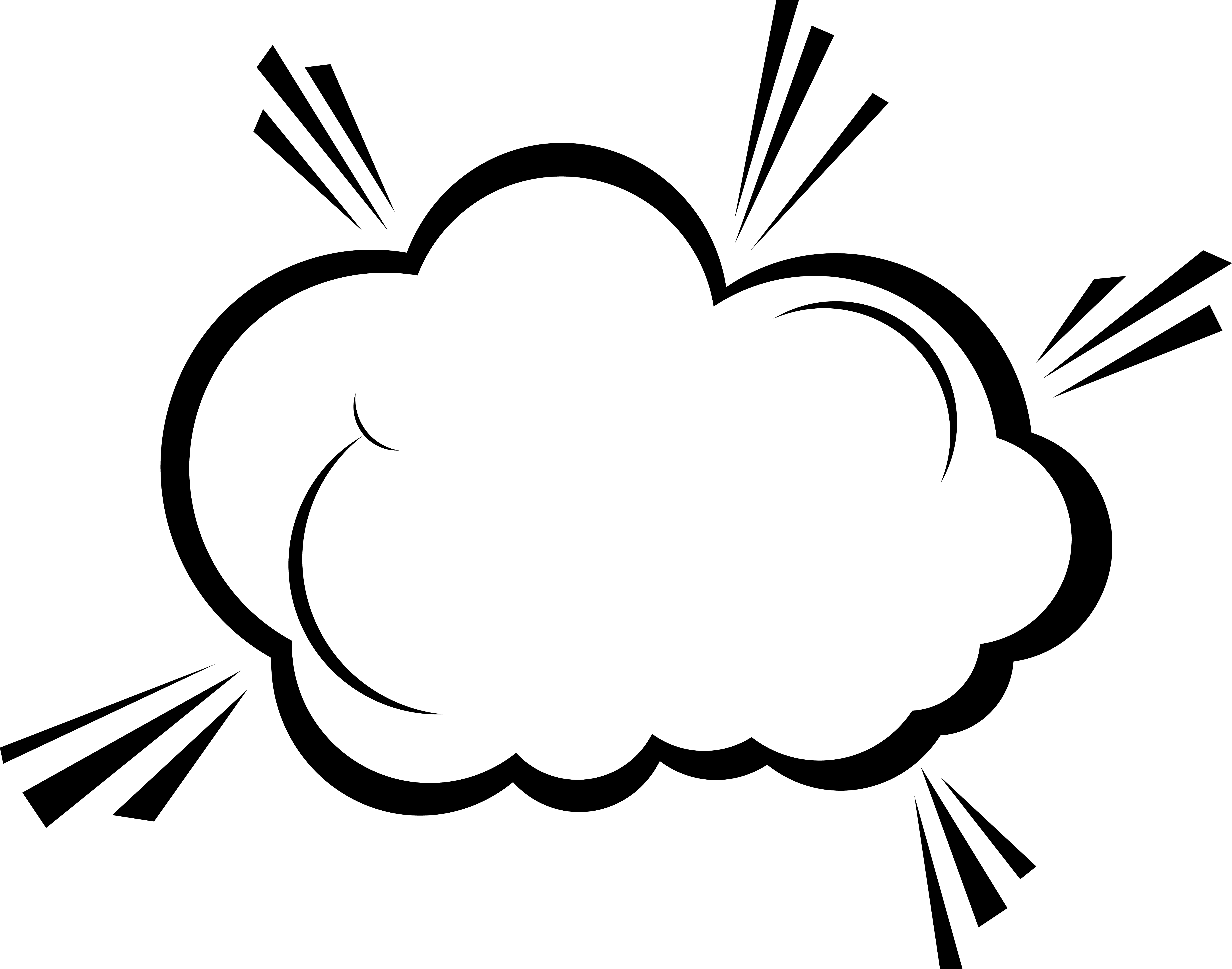 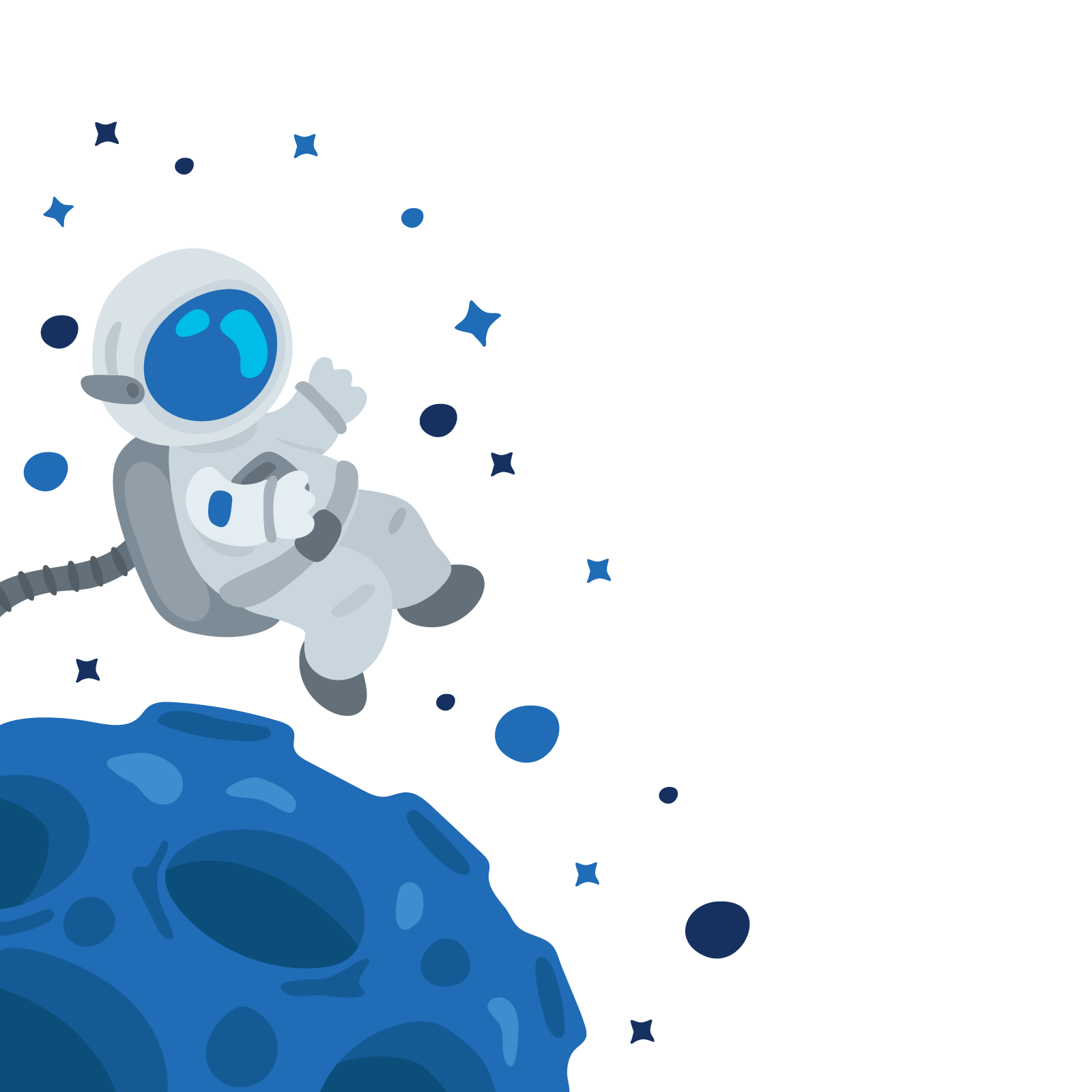 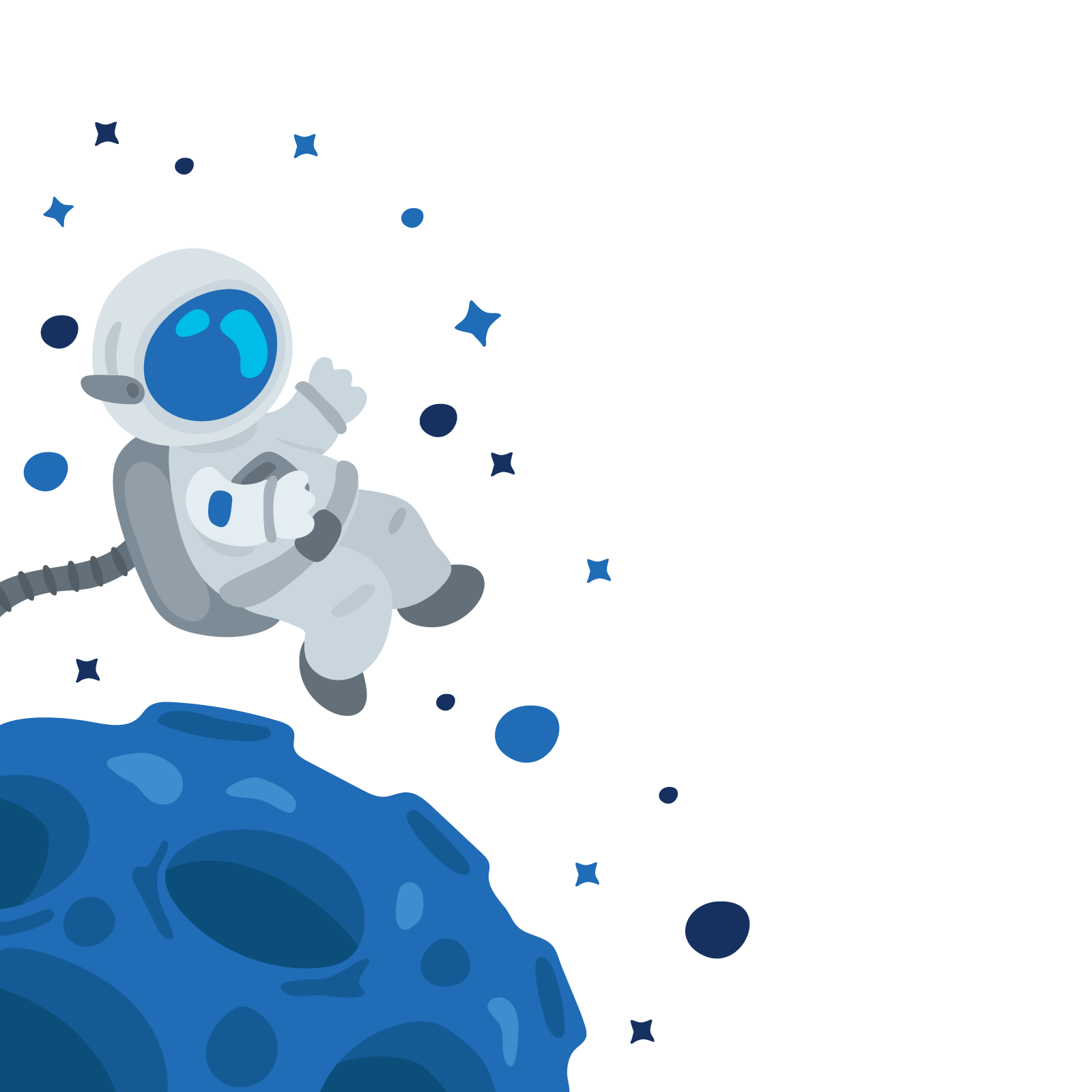 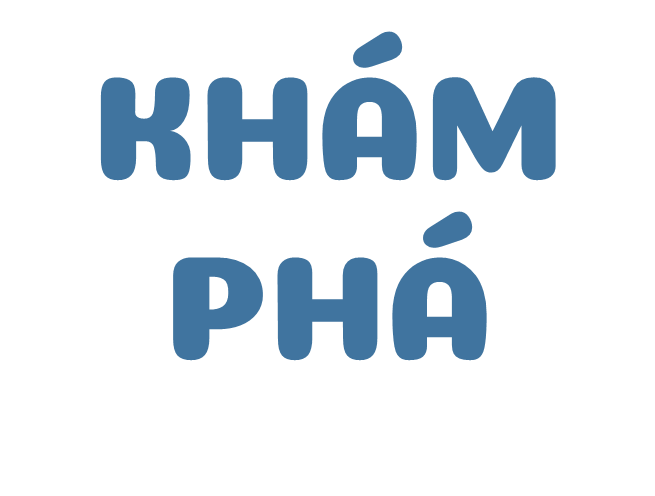 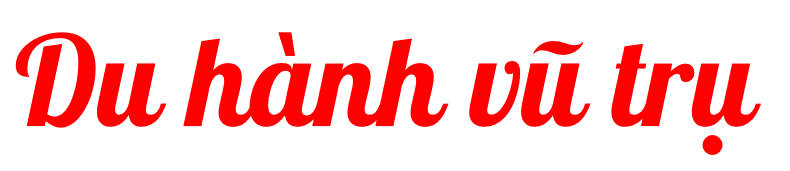 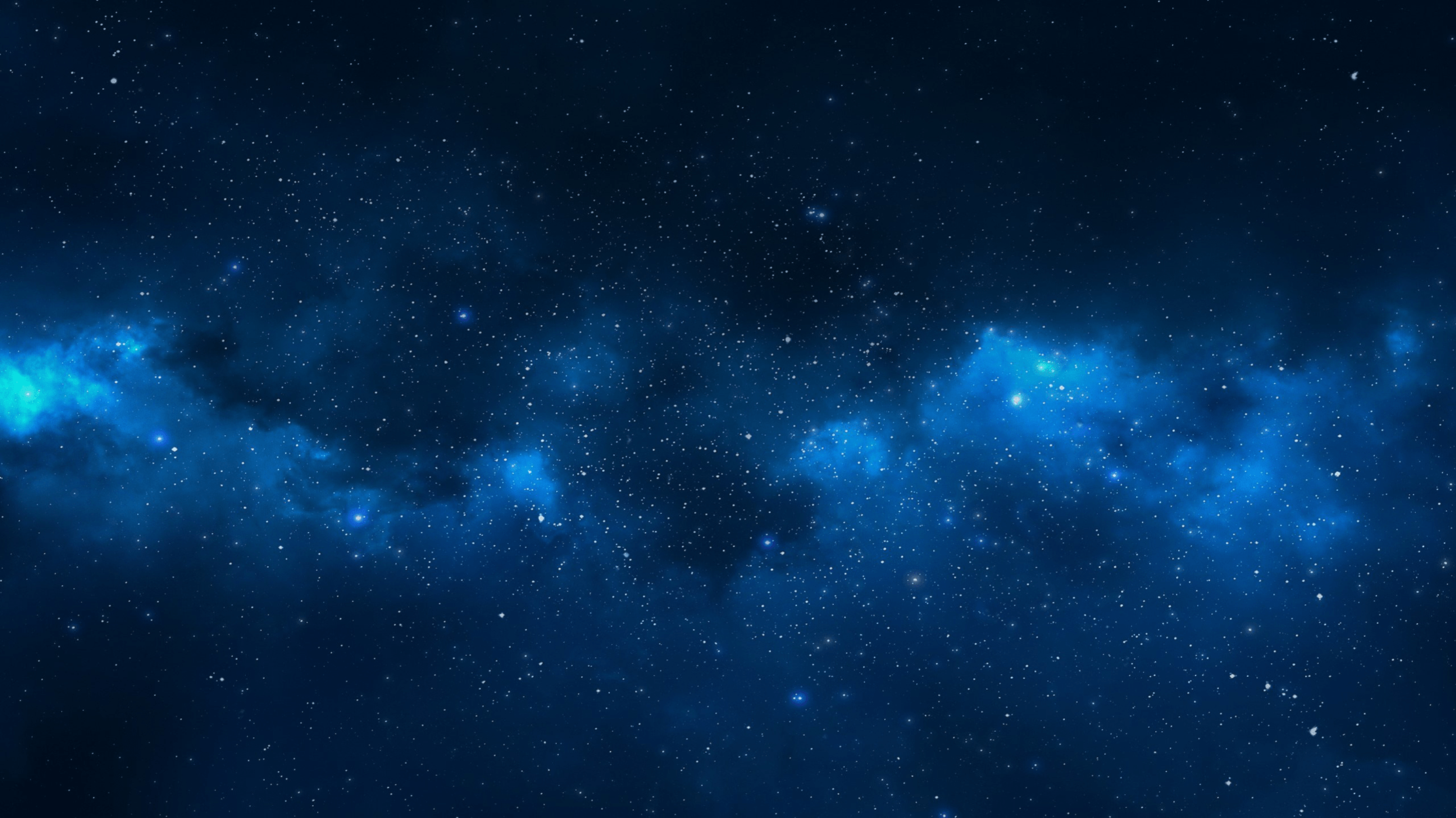 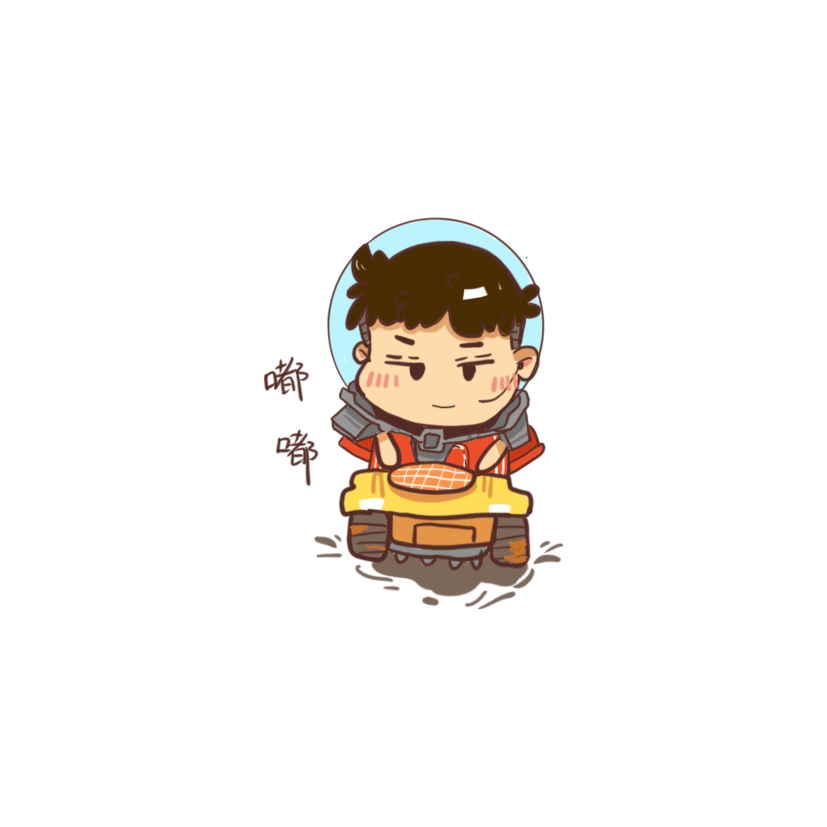 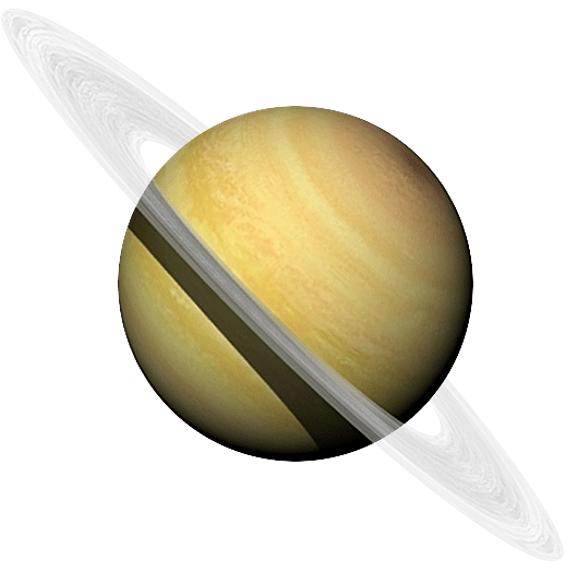 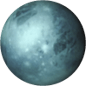 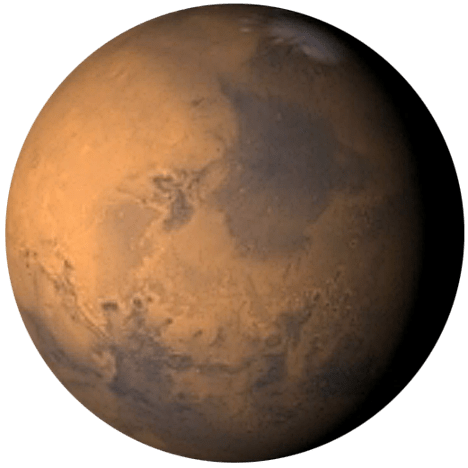 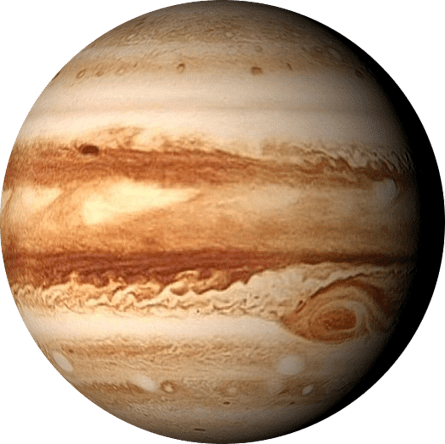 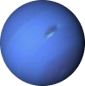 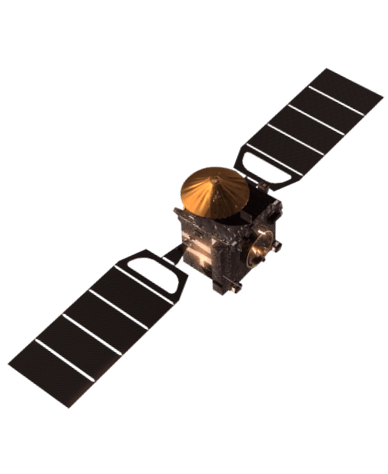 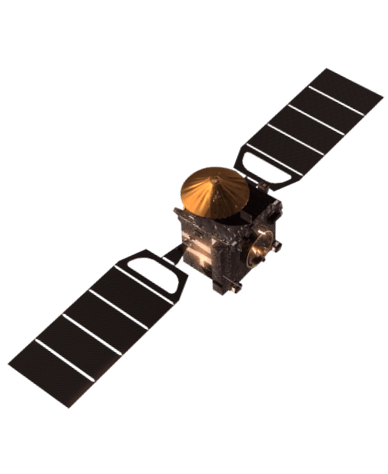 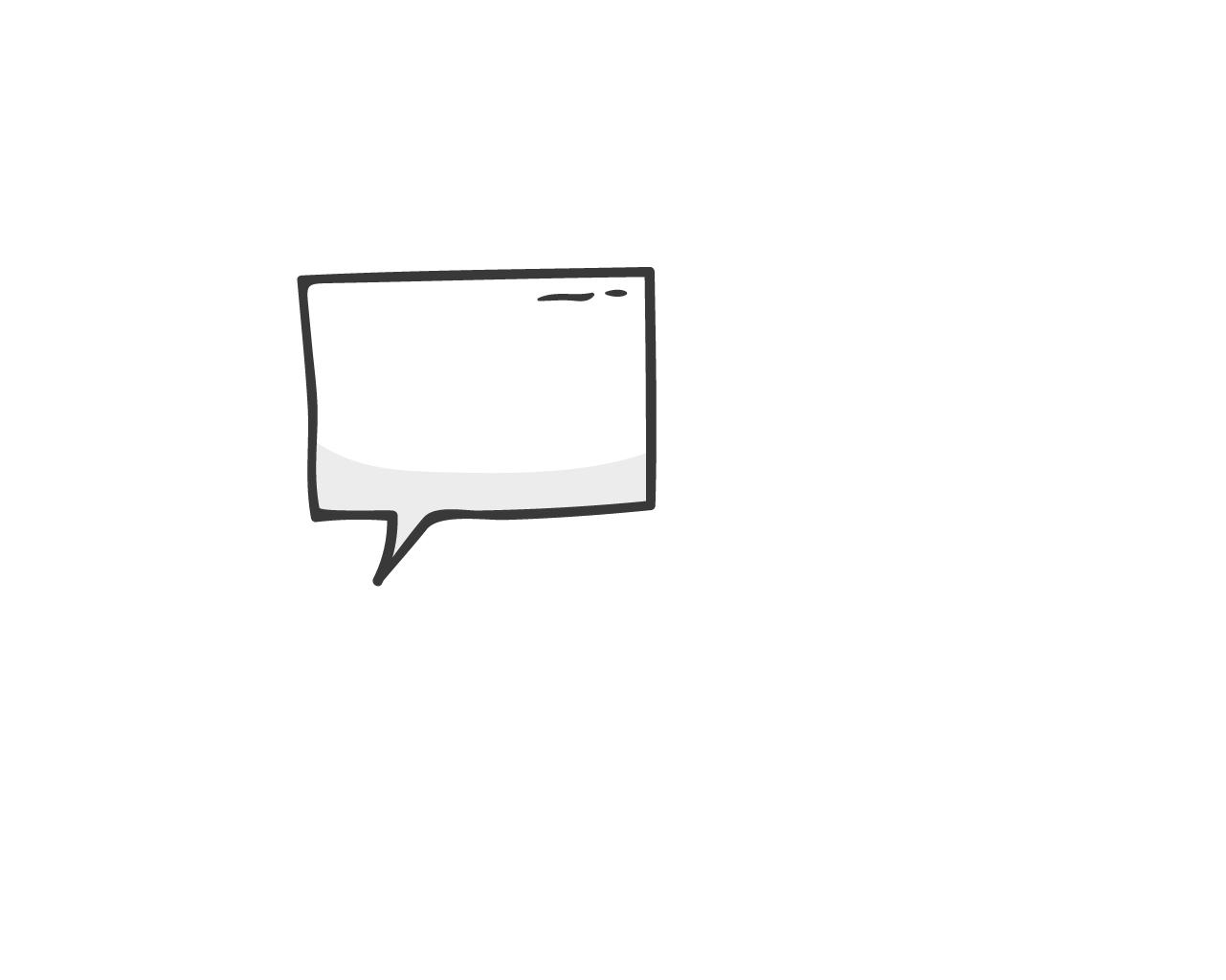 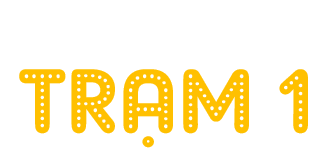 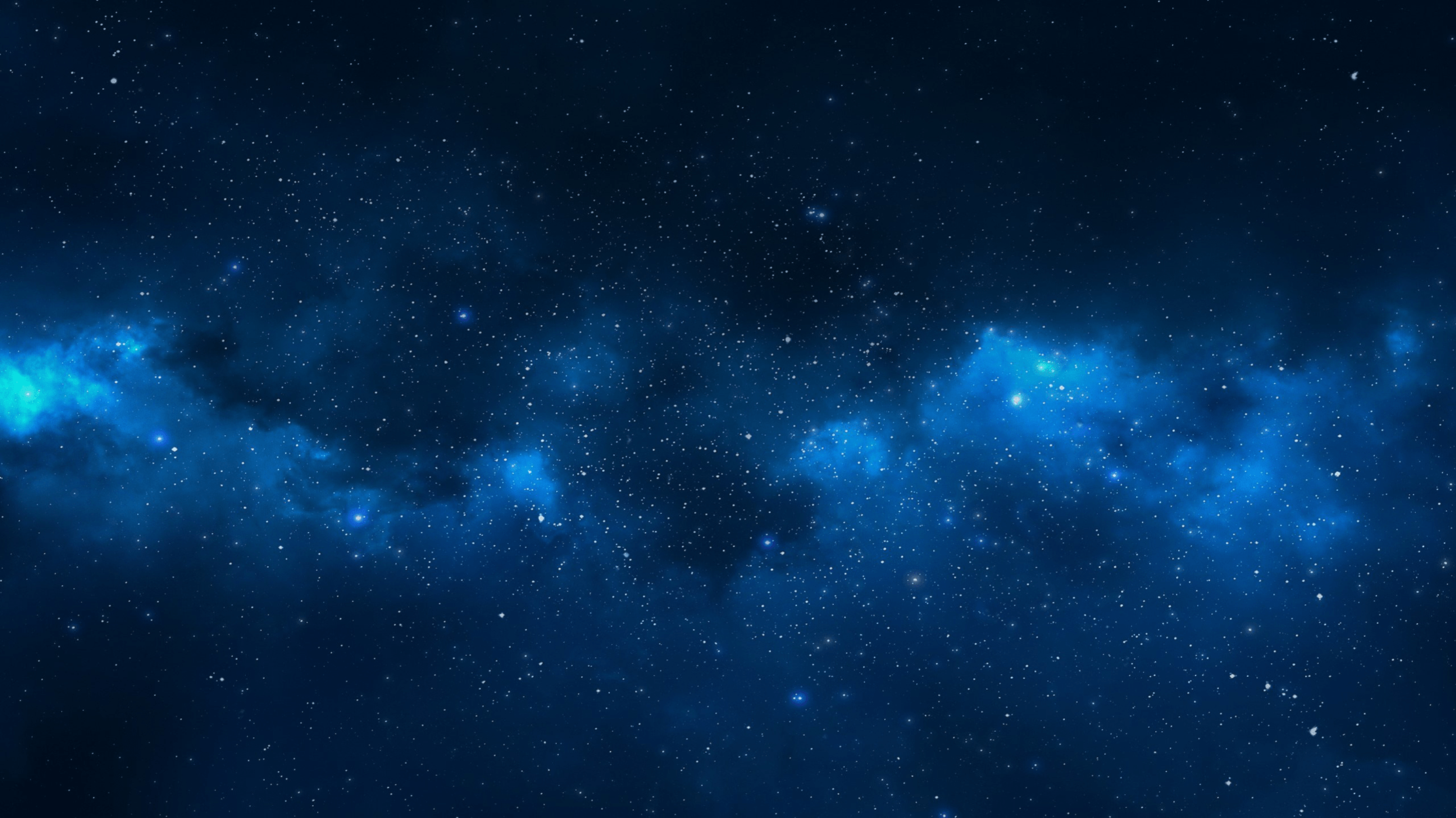 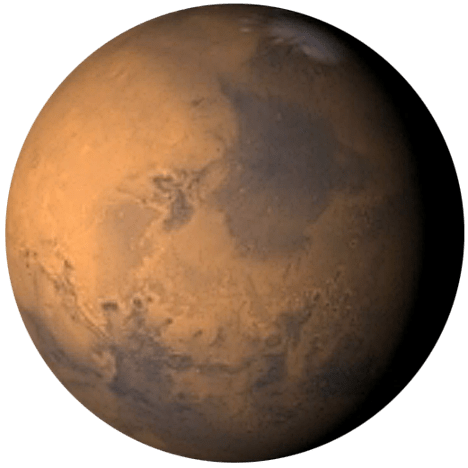 Khám phá sao Hỏa
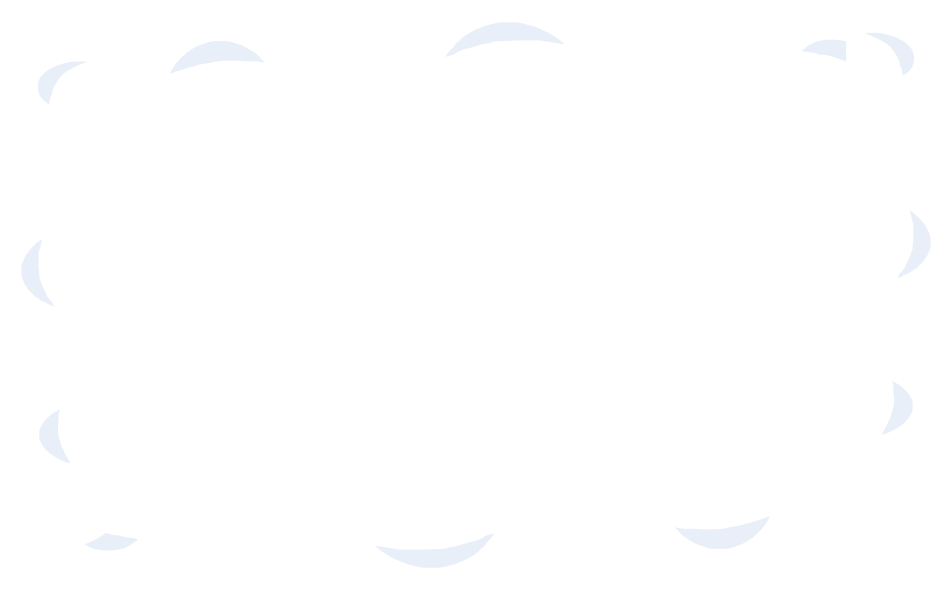 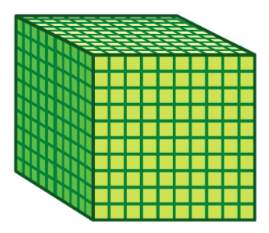 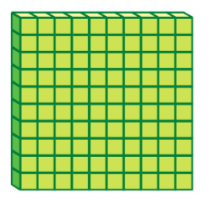 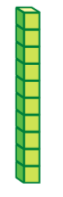 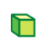 10 đơn vị = 1 chục
Viết số: 10
1 đơn vị
Viết số: 1
10 chục = 1 trăm
Viết số: 100
10 trăm = 1 nghìn
Viết số: 1 000
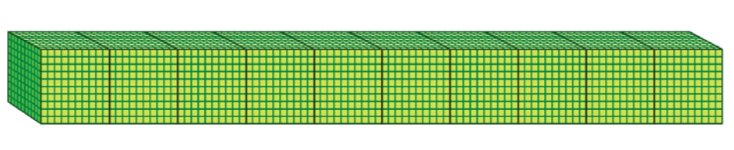 10 nghìn = 1 chục nghìn
Viết số: 10 000
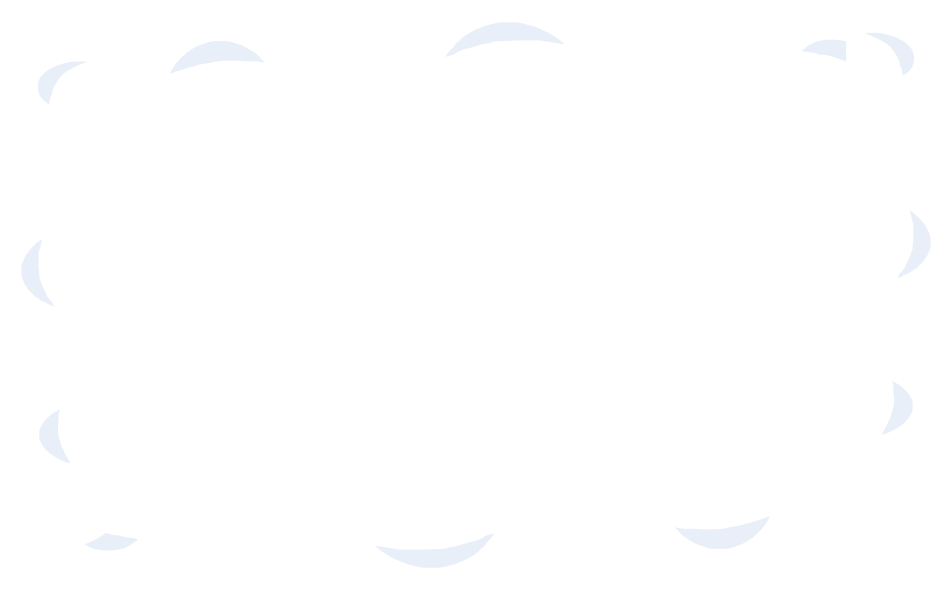 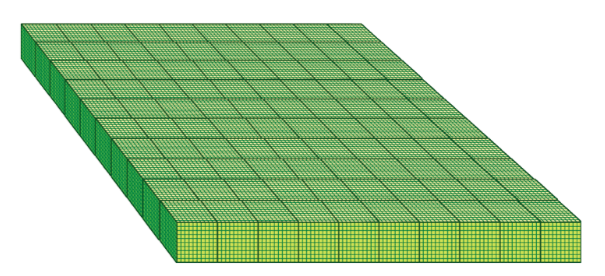 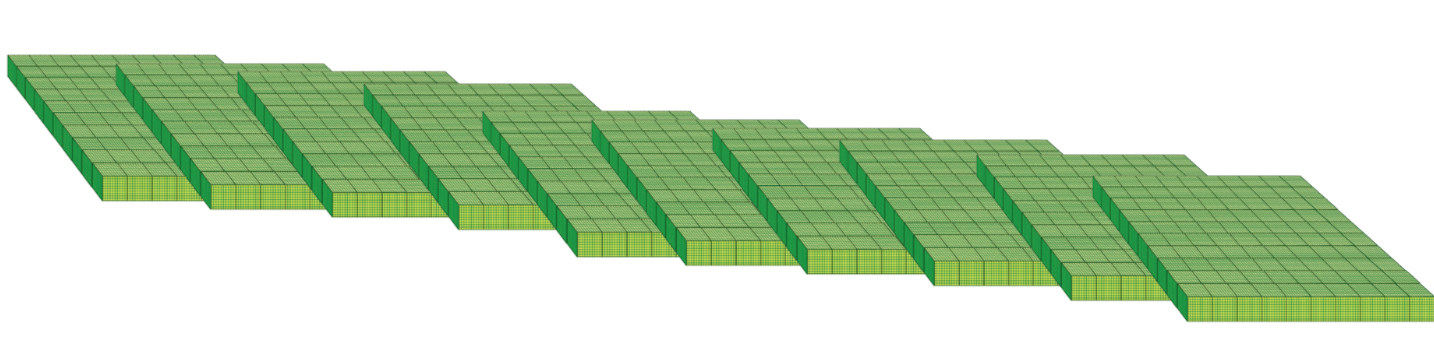 10 trăm nghìn = 1 triệu
Viết số: 1 000 000
10 chục nghìn = 1 trăm nghìn
Viết số: 100 000
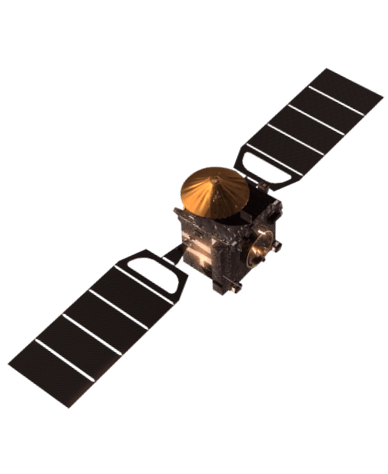 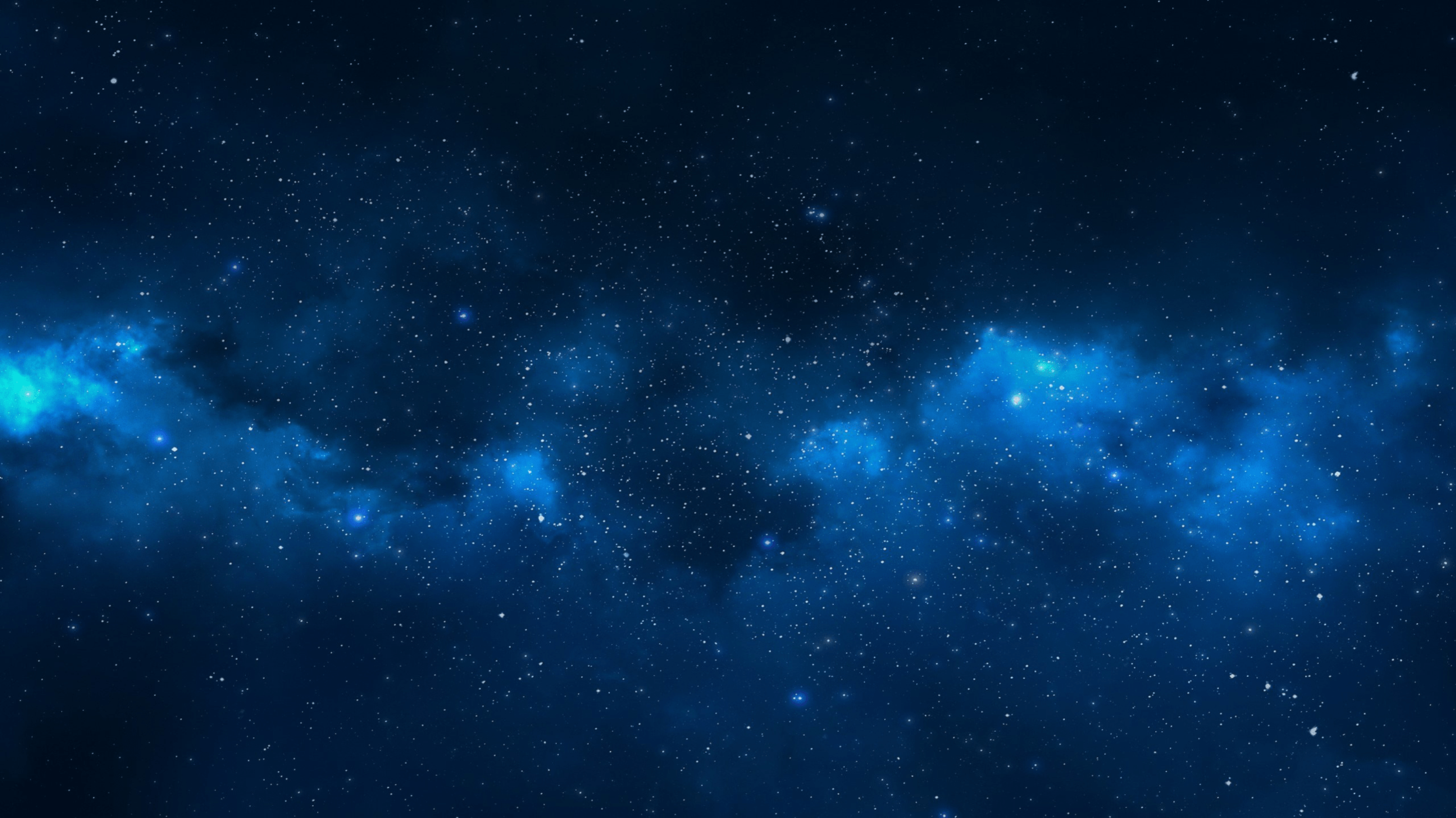 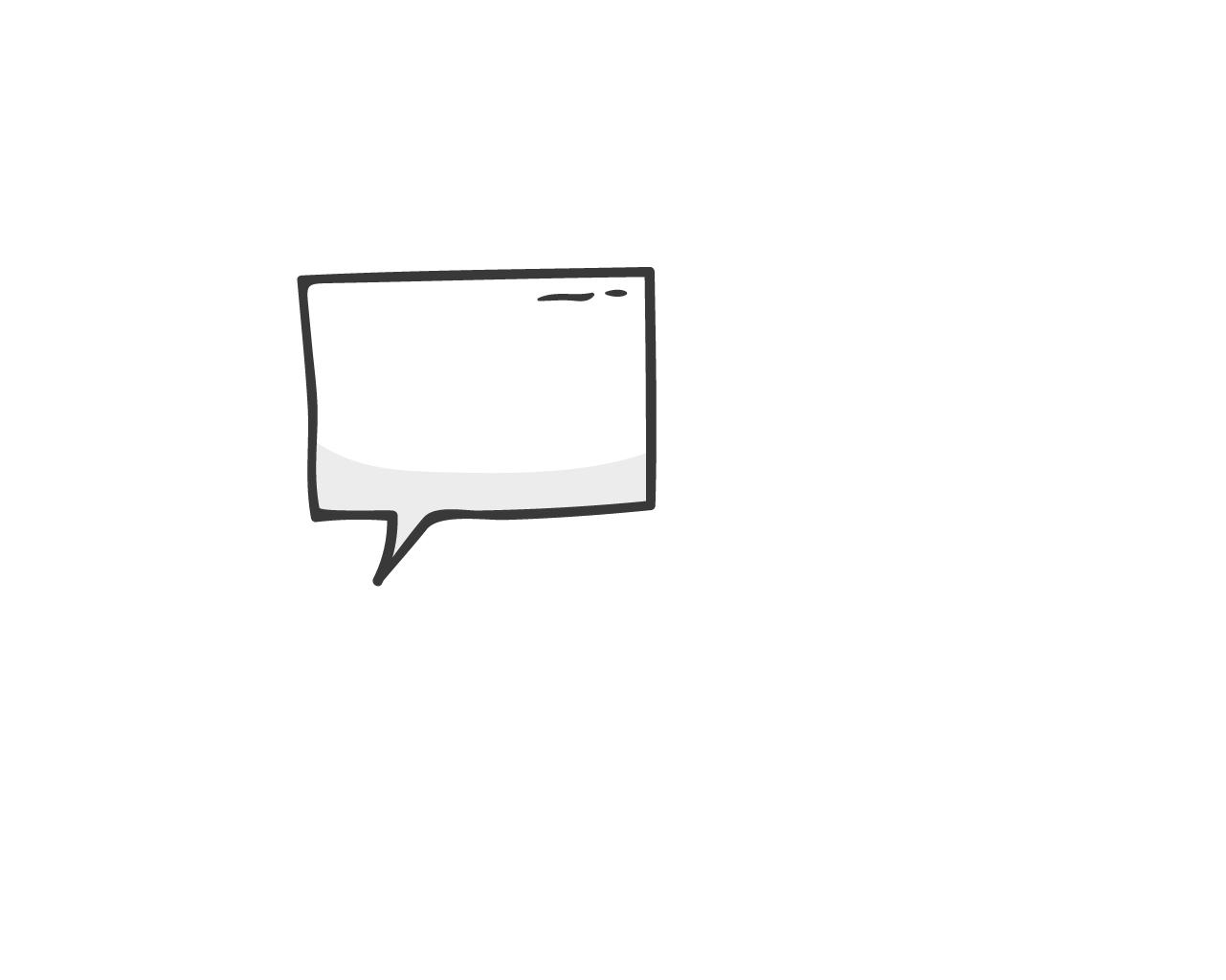 Sao Hỏa hay Hỏa Tinh là hành tinh thứ tư ở Hệ Mặt Trời. Nó thường được gọi với tên khác là "Hành tinh Đỏ" do trên bề mặt hành tinh có rất nhiều sắt ôxít làm cho bề mặt nó hiện lên với màu đỏ đặc trưng.
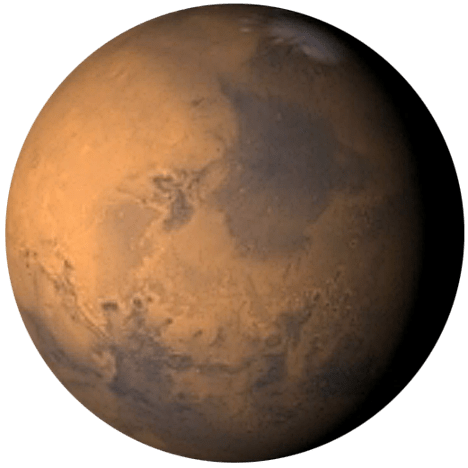 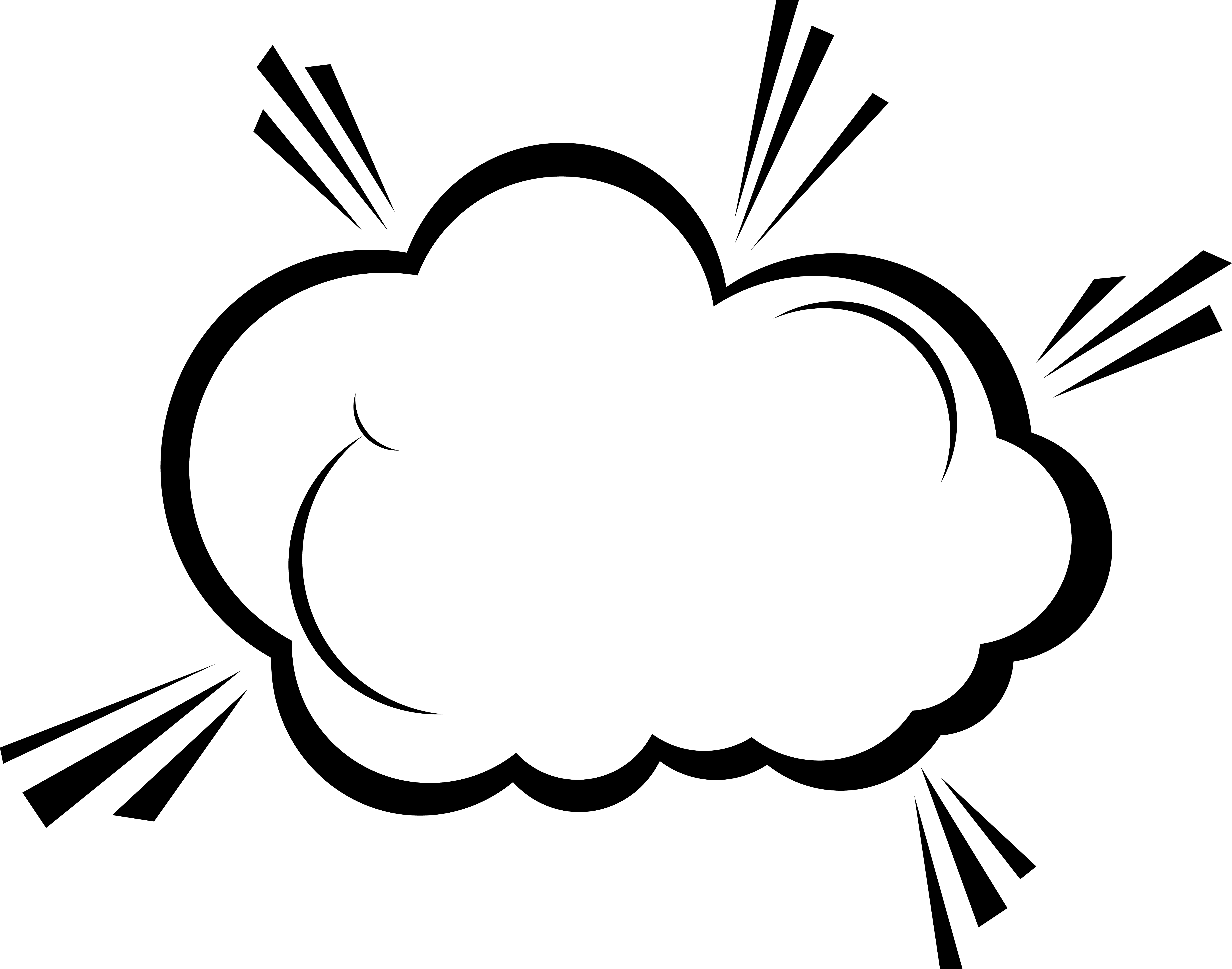 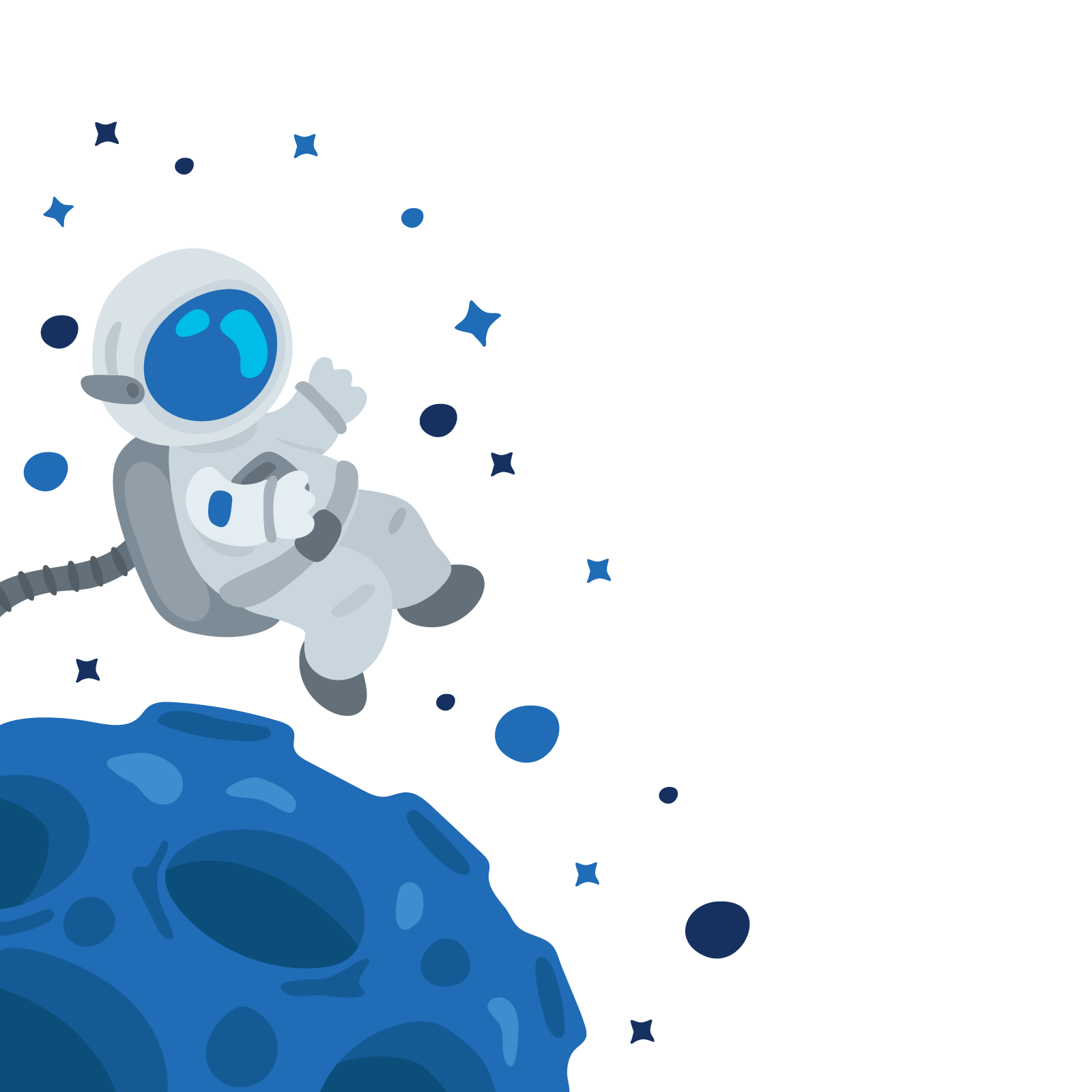 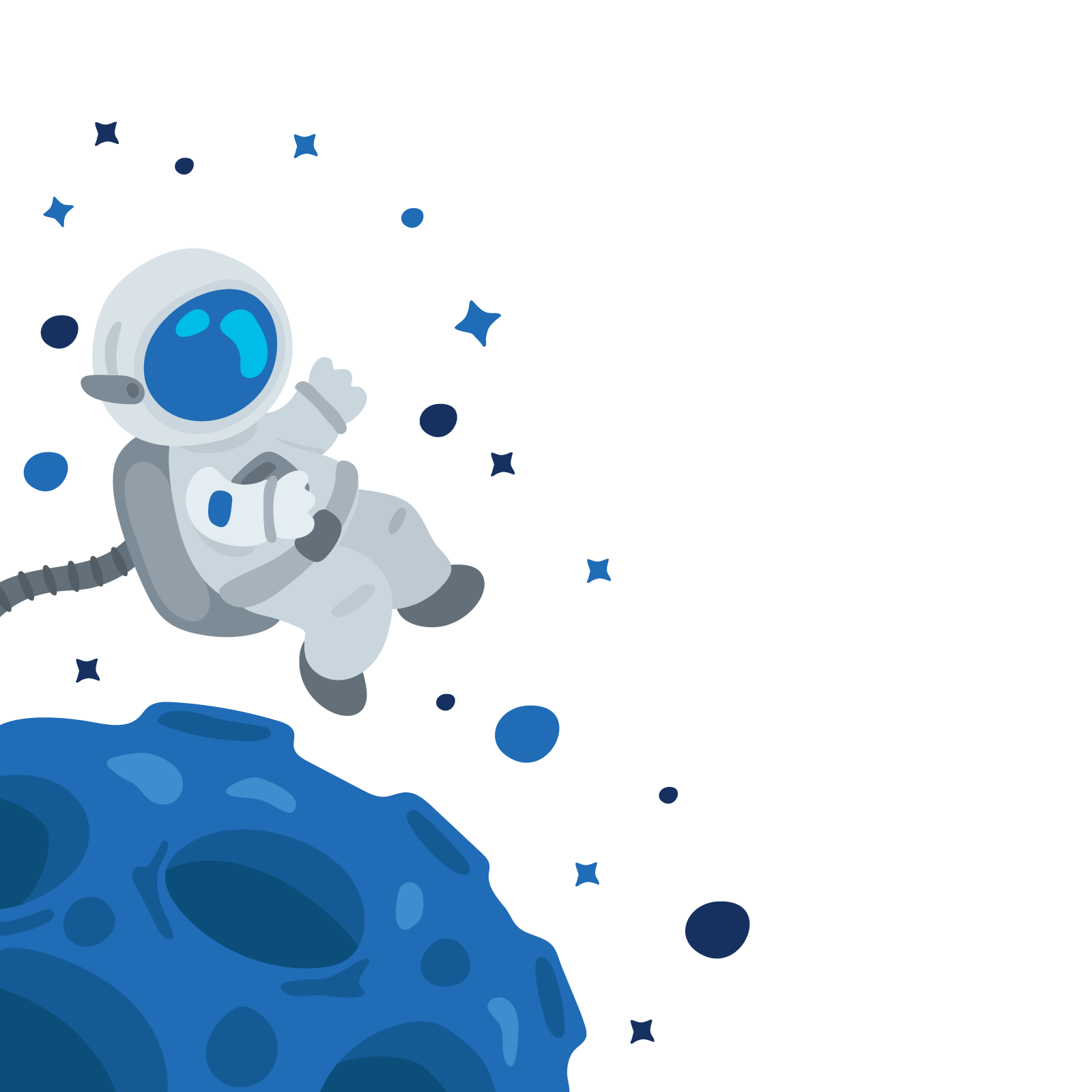 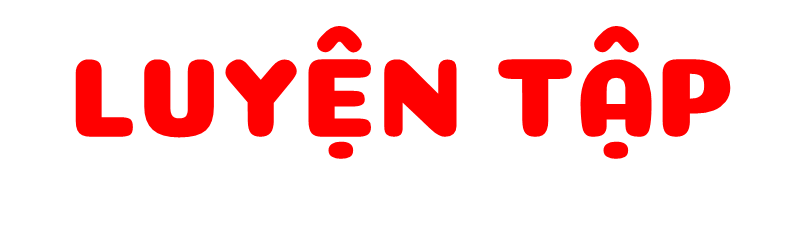 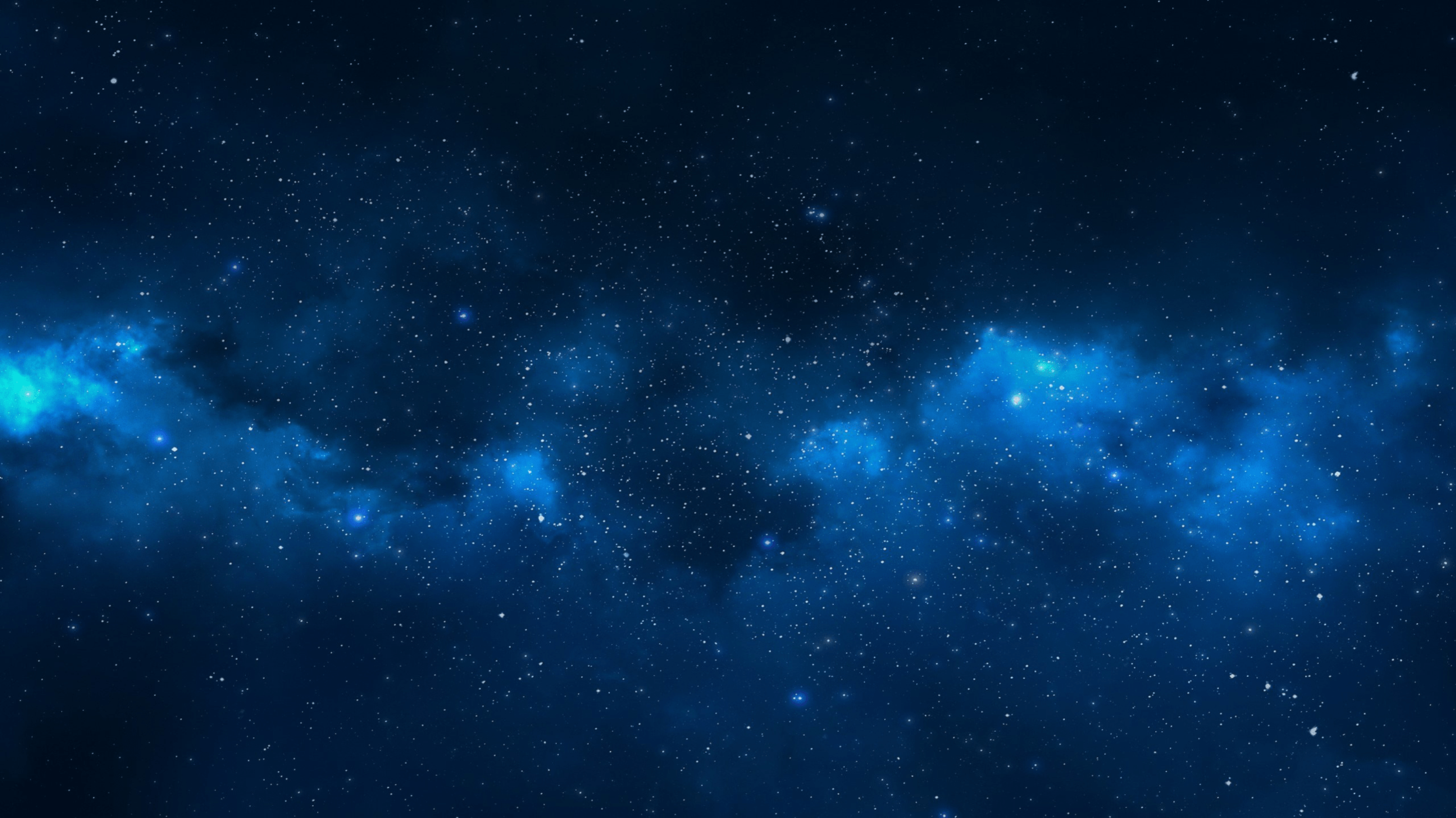 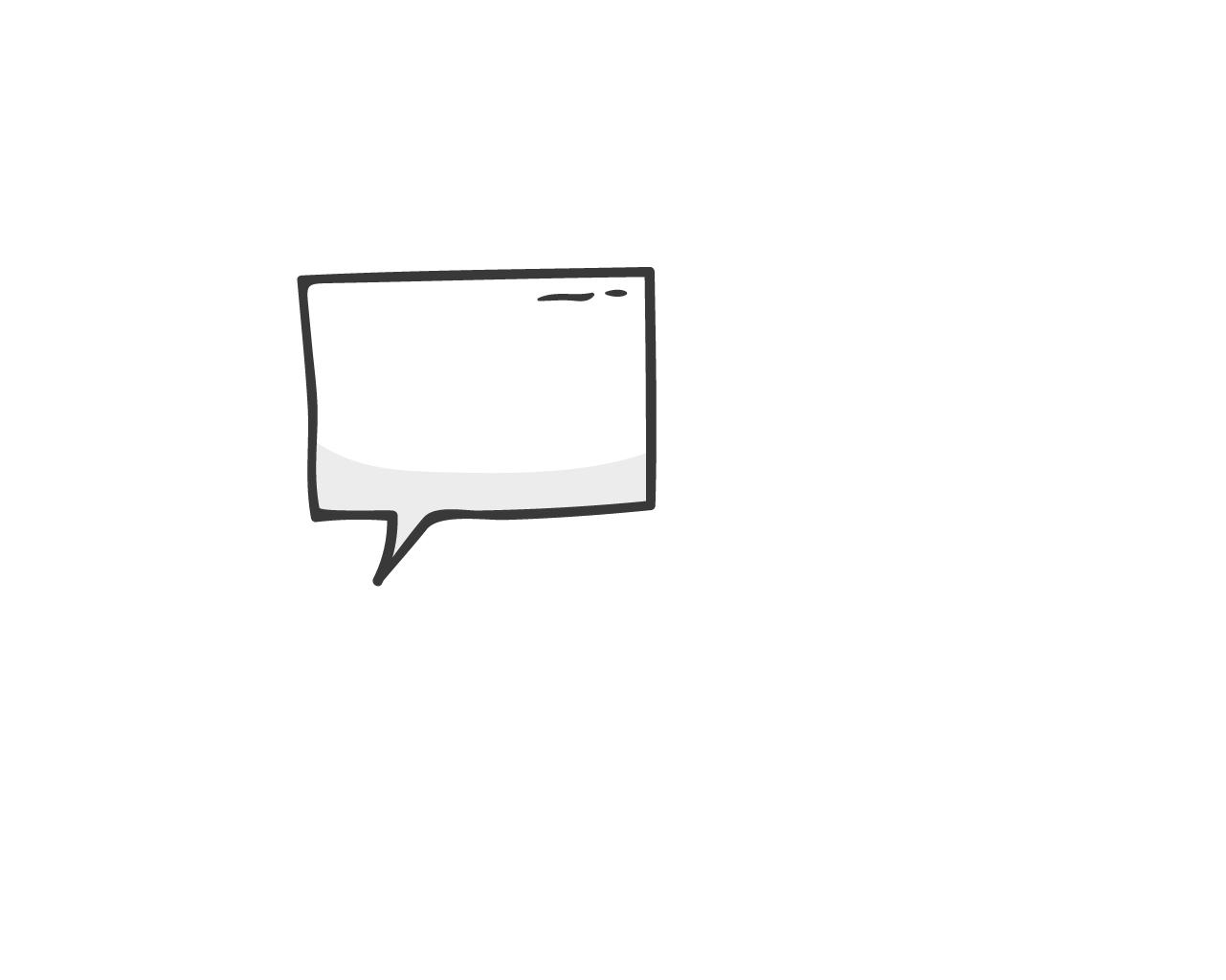 Các em hãy cùng nhau hoàn thành BT1 để khám phá Sao Mộc nhé!
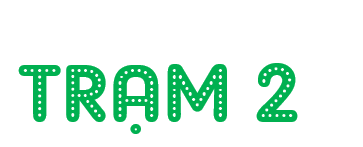 Khám phá Sao Mộc
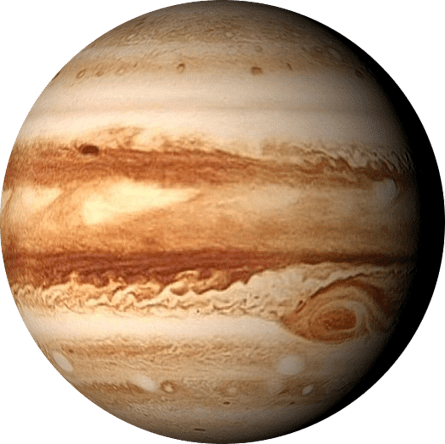 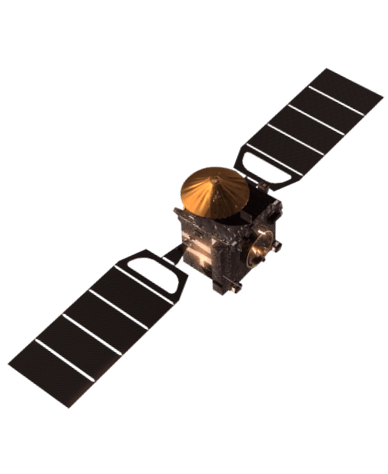 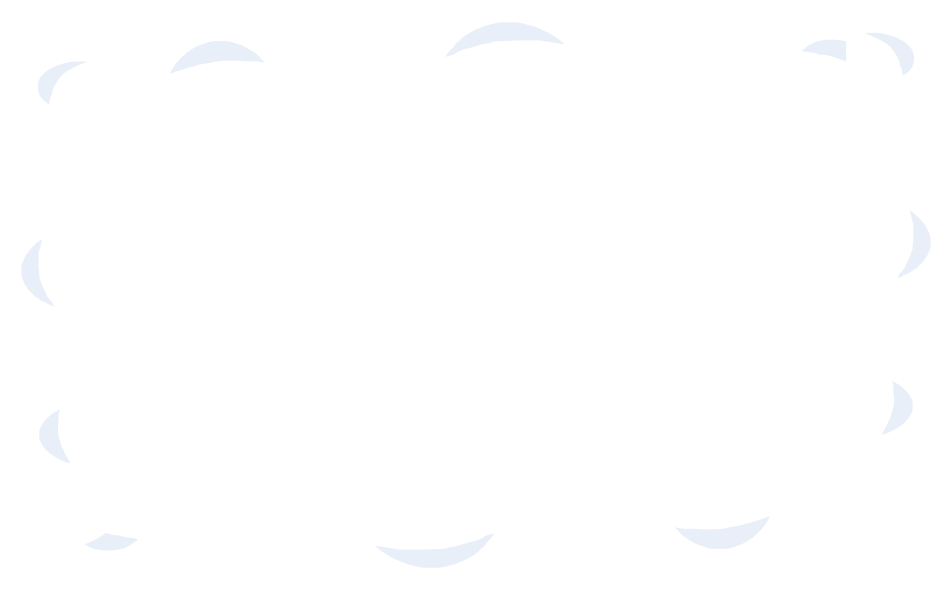 a) Đọc các số sau: 200 000, 400 000, 560 000, 730 000, 1 000 000.
200 000
Hai trăm nghìn
1
400 000
Bốn trăm nghìn
560 000
Năm trăm sáu mươi nghìn
730 000
Bảy trăm ba mươi nghìn
1 000 000
Một triệu
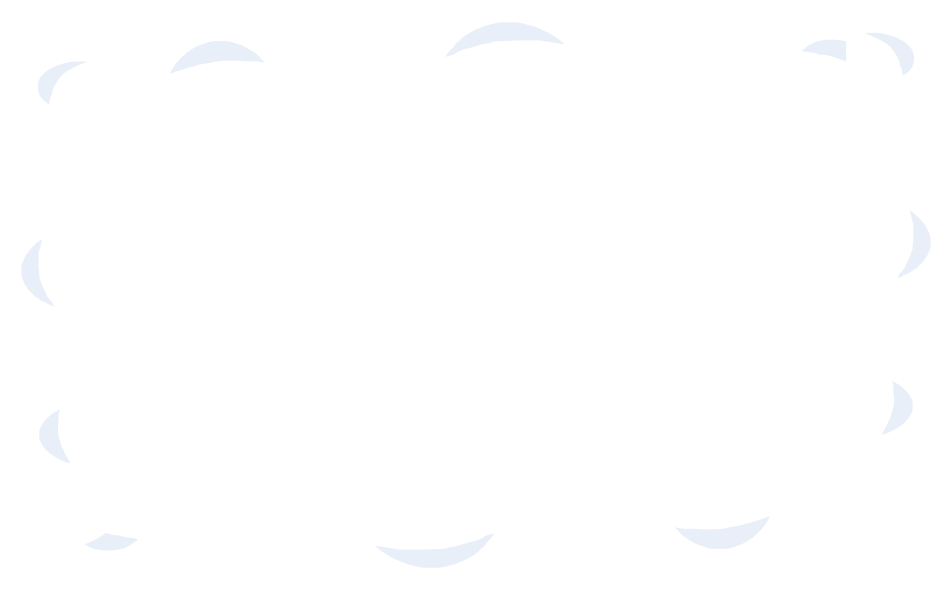 b) Viết các số sau: một trăm nghìn, sáu trăm nghìn, chín trăm nghìn, một triệu, hai trăm ba mươi nghìn, bốn trăm hai mươi nghìn, tám trăm chín mươi nghìn.
Một trăm nghìn
100 000
1
Sáu trăm nghìn
600 000
Chín trăm nghìn
900 000
1 000 000
Một triệu
Hai trăm ba mươi nghìn
230 000
420 000
Bốn trăm hai mươi nghìn
890 000
Tám trăm chín mươi nghìn
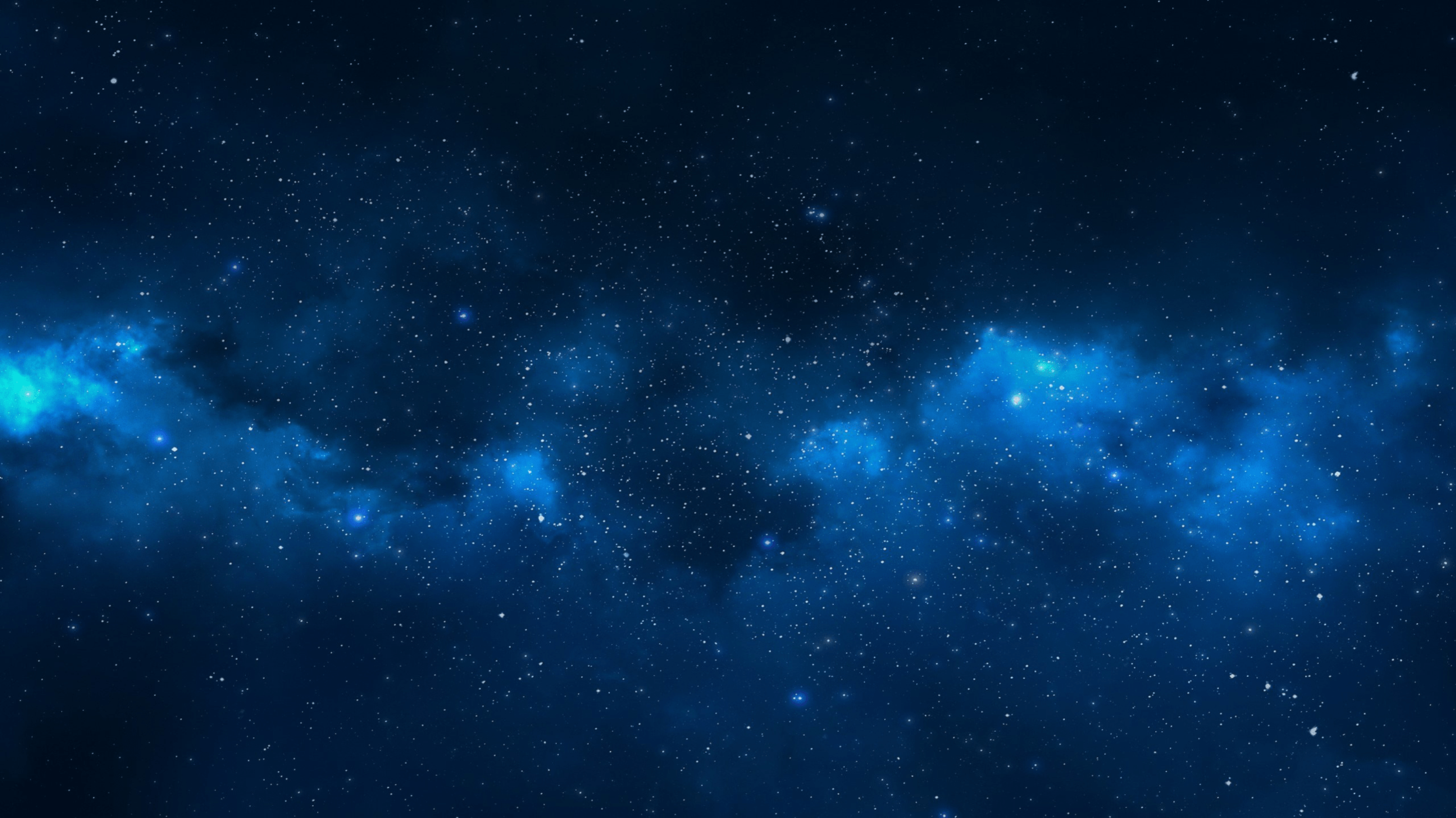 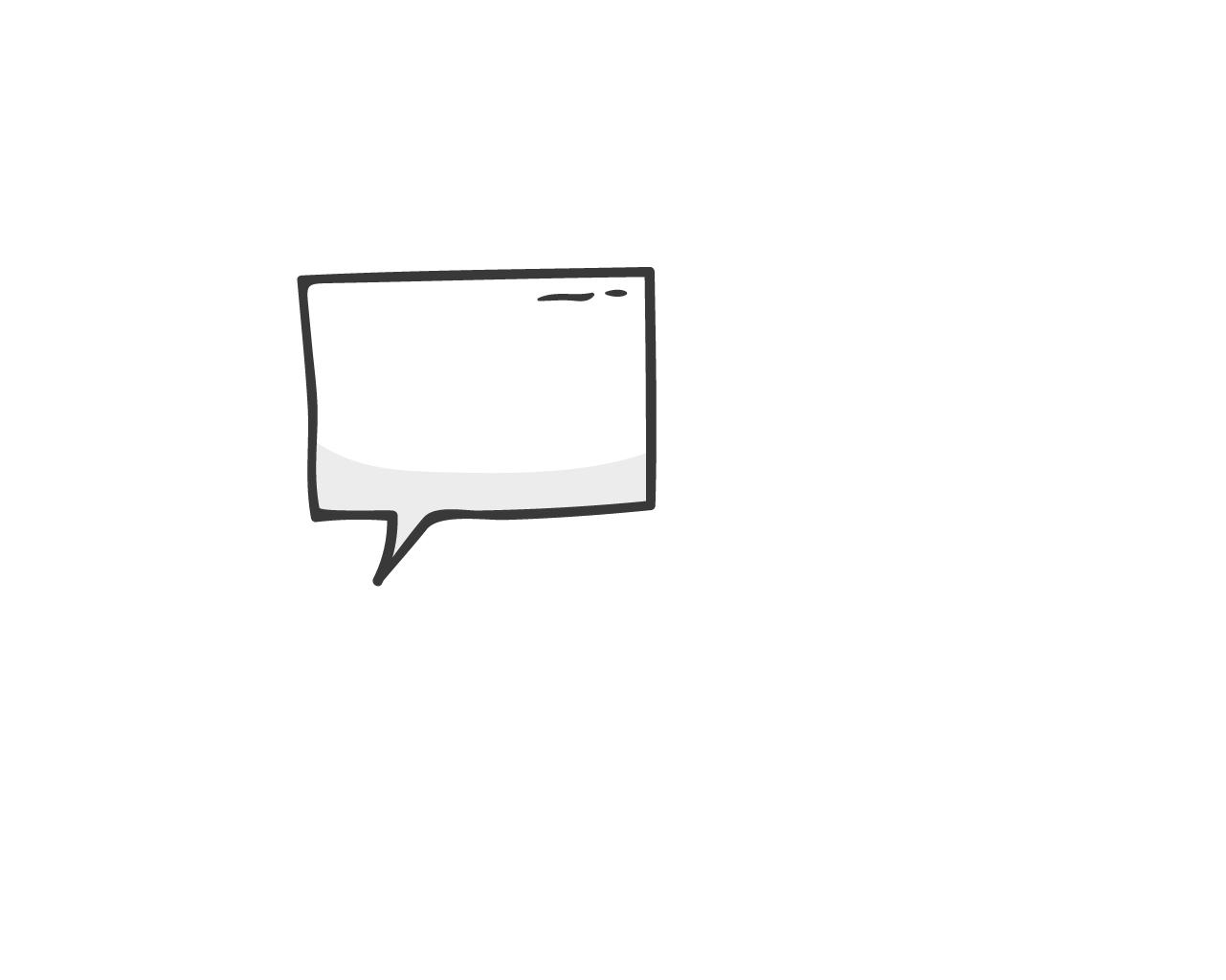 Sao Mộc hay Mộc Tinh là hành tinh thứ năm tính từ Mặt Trời và là hành tinh lớn nhất trong Hệ Mặt Trời. Nó là hành tinh khí khổng lồ với khối lượng bằng một phần nghìn của Mặt Trời nhưng bằng hai lần rưỡi tổng khối lượng của tất cả các hành tinh khác trong Hệ Mặt Trời cộng lại.
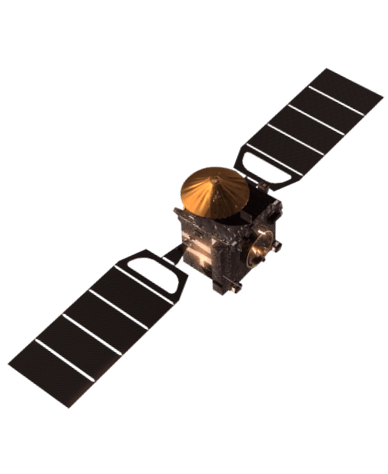 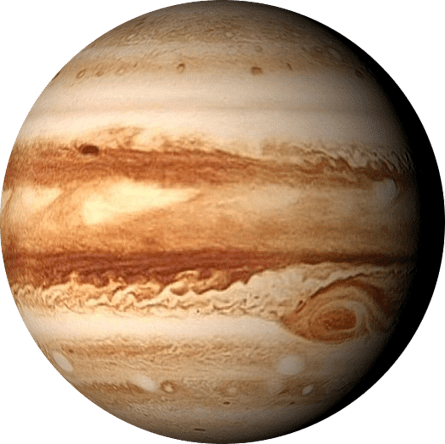 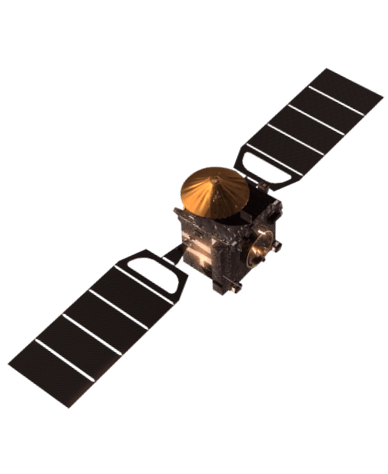 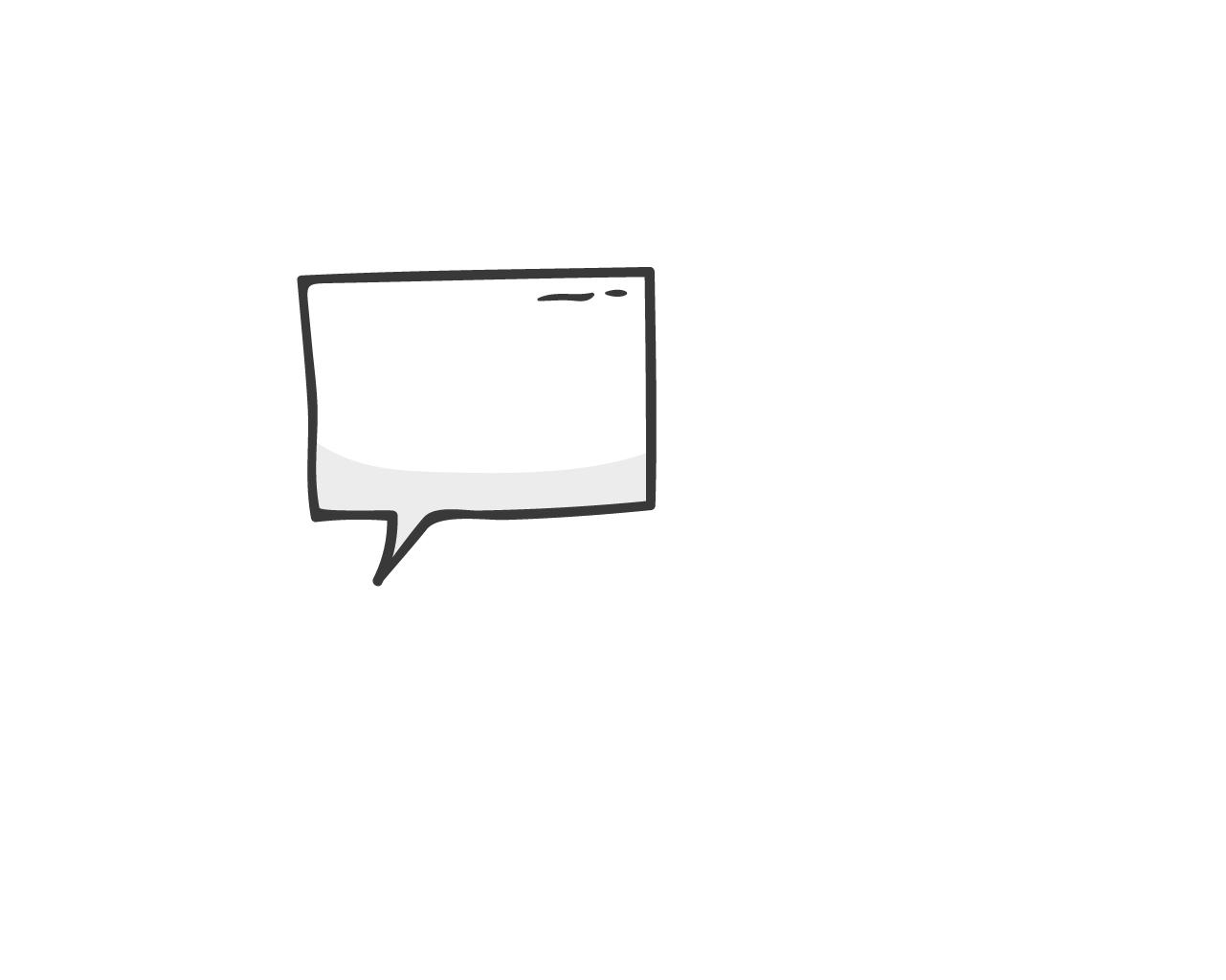 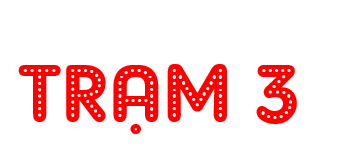 KHÁM PHÁ SAO THỔ
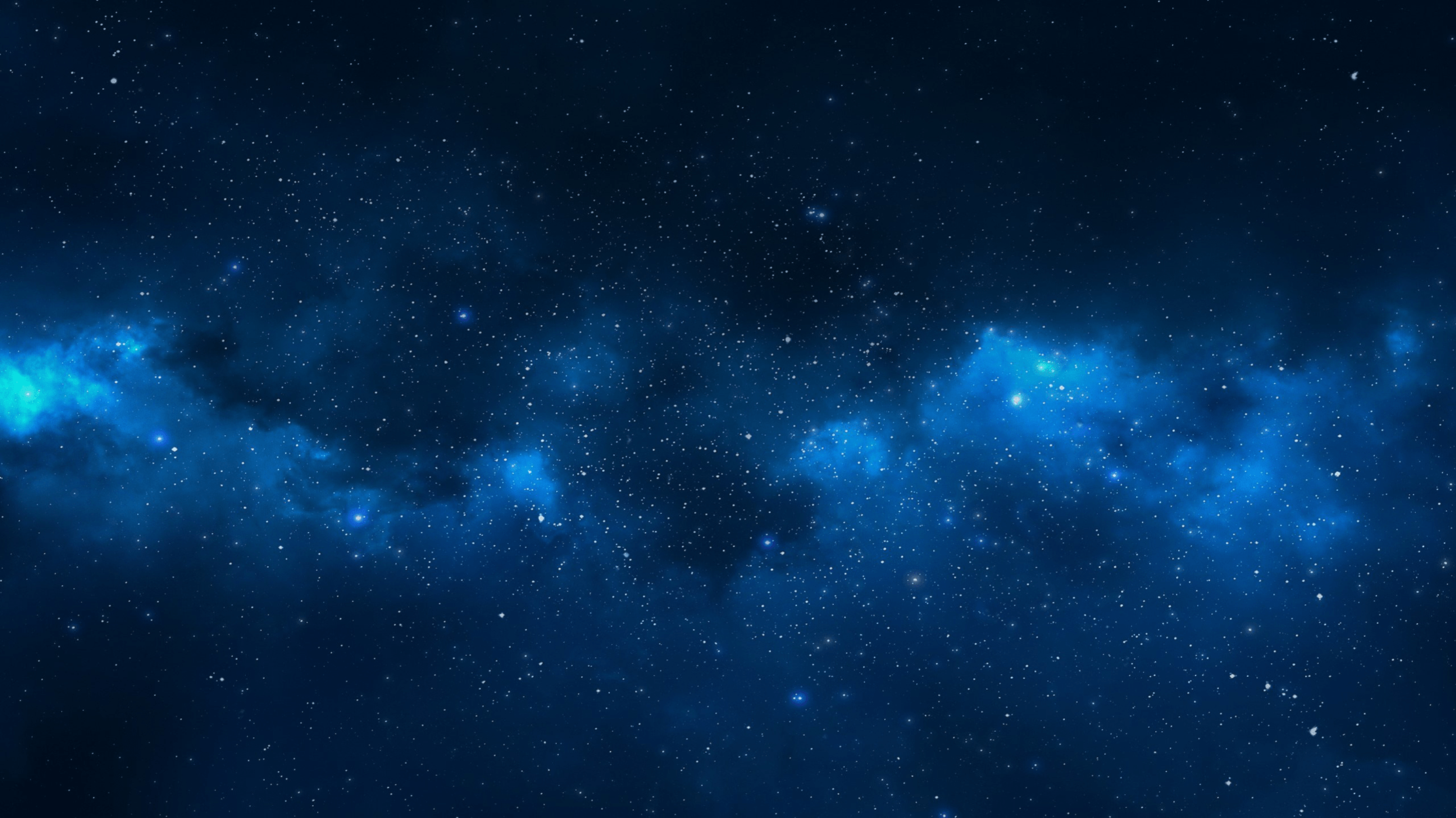 Hãy giúp mình hoàn thành BT2 để khám phá xem sao Thổ có gì nhé!
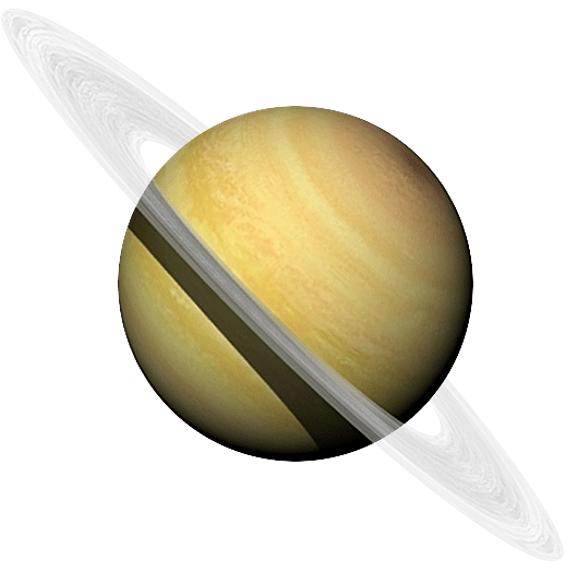 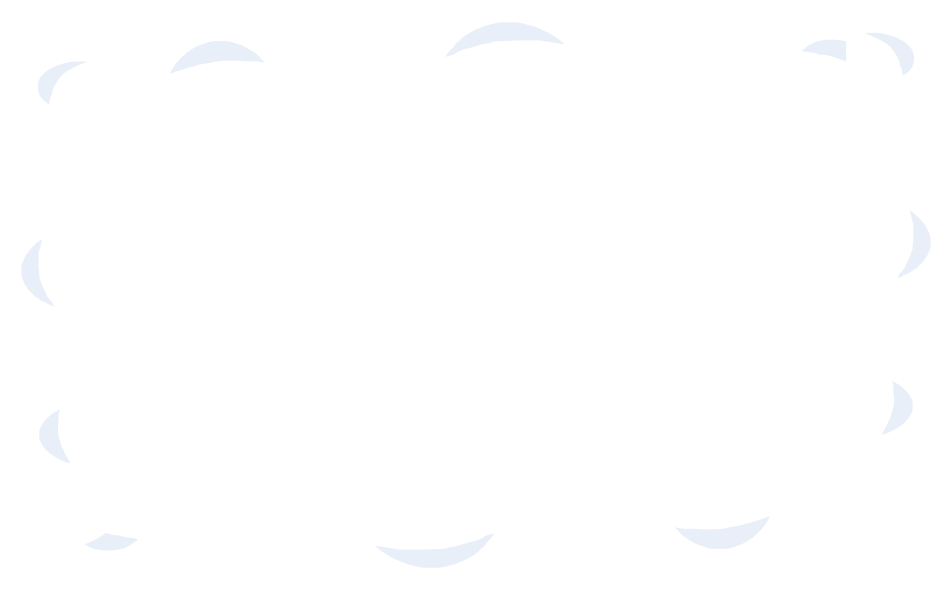 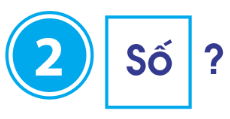 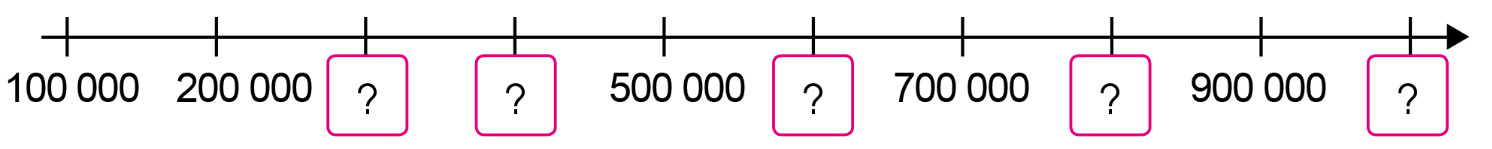 300 000
600 000
800 000
1 000 000
400 000
+ 100 000
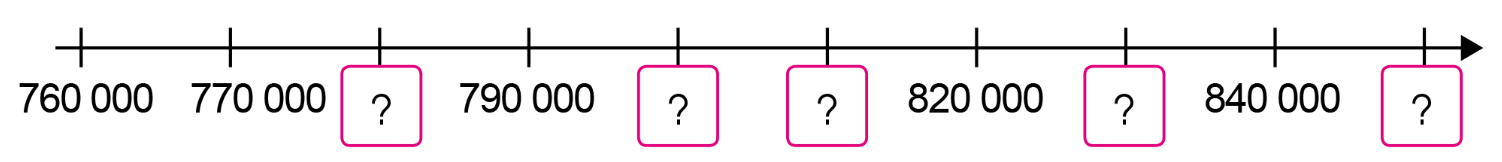 780 000
800 000
830 000
810 000
850 000
+ 10 000
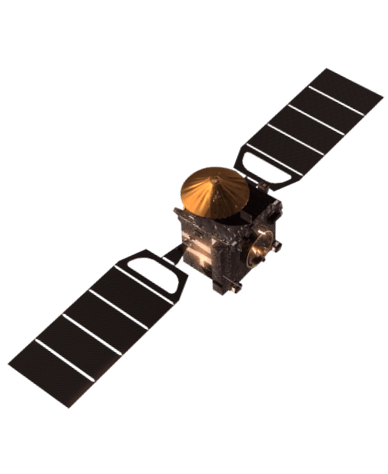 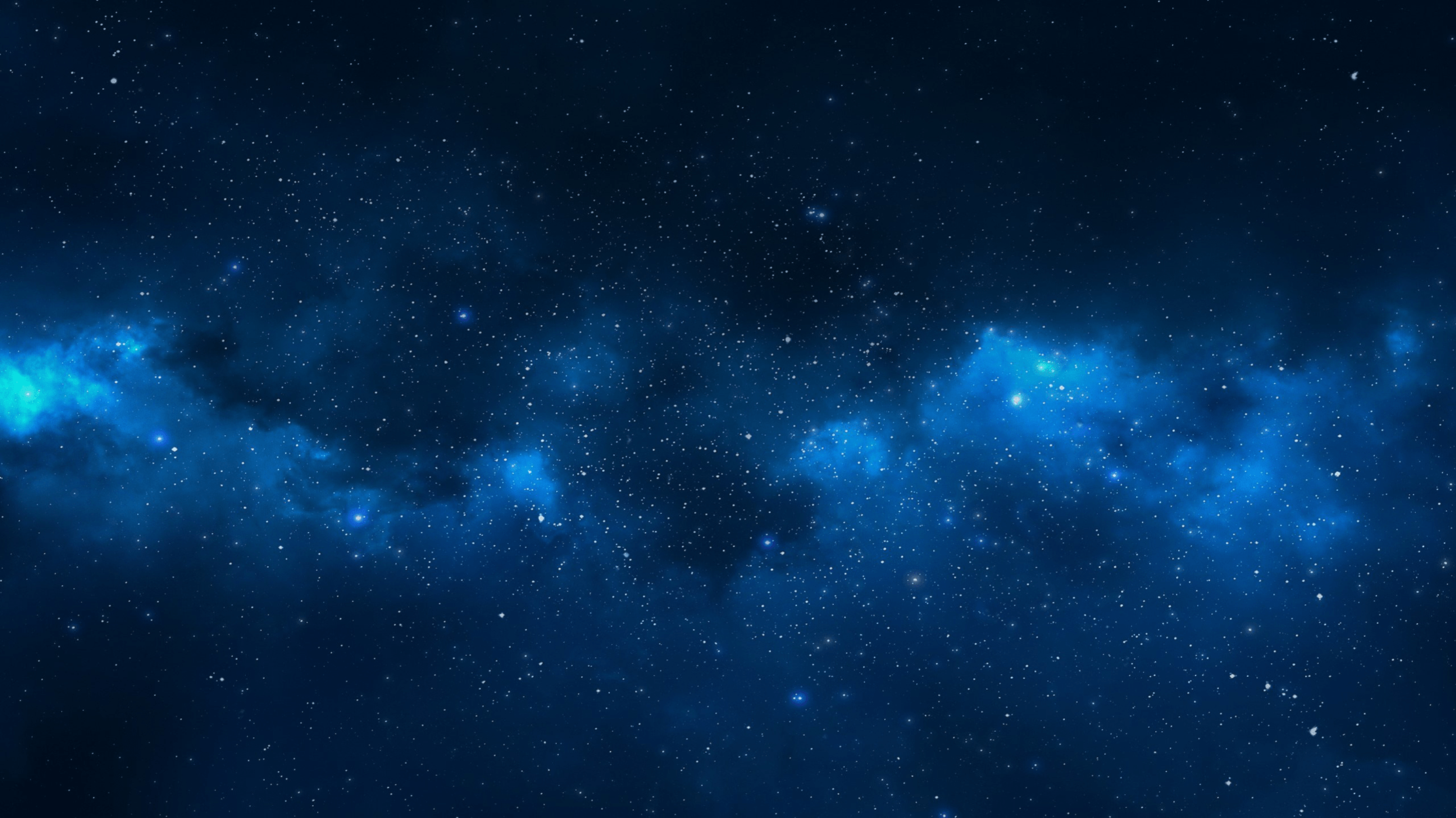 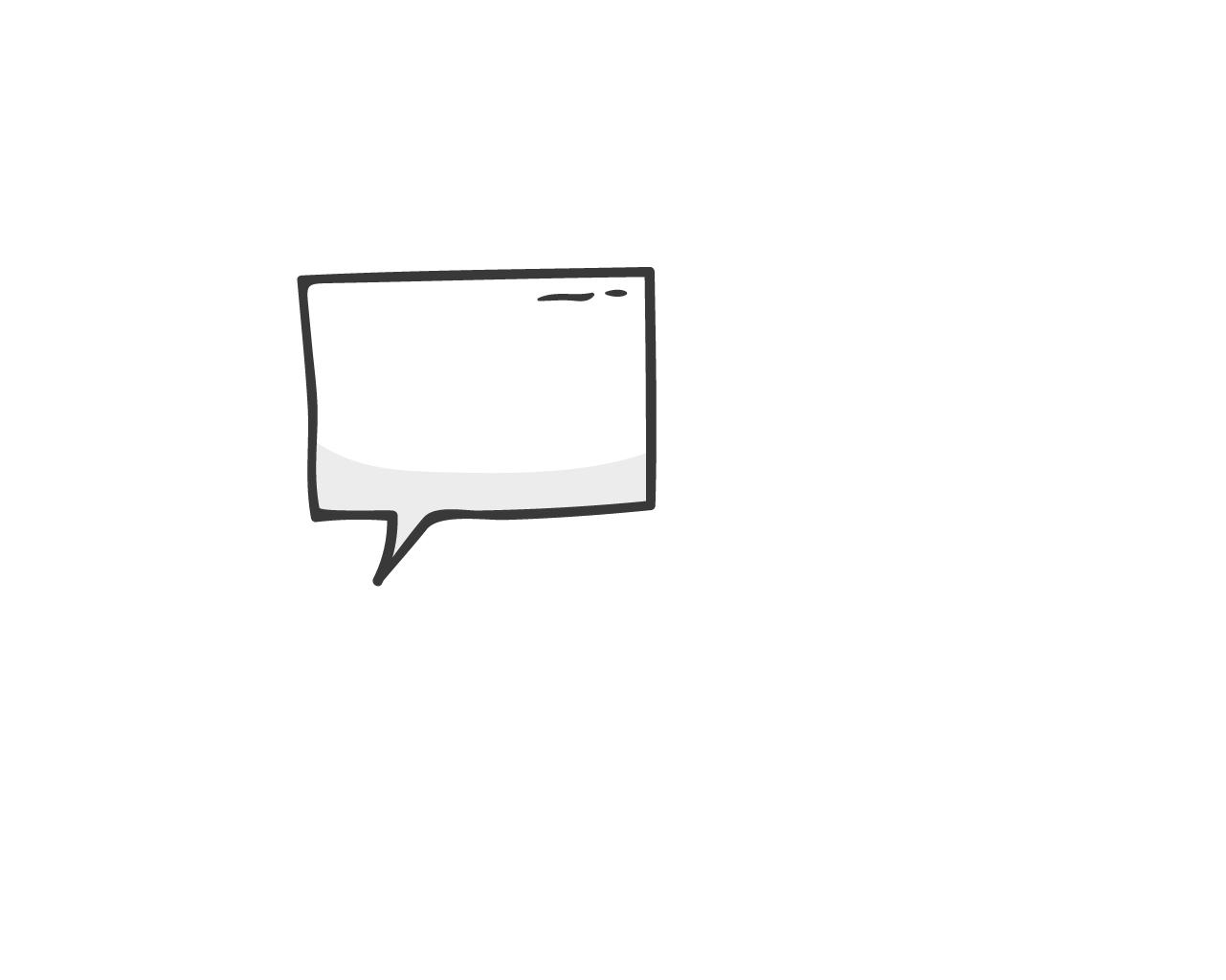 Sao Thổ, hay Thổ Tinh là hành tinh thứ sáu tính theo khoảng cách trung bình từ Mặt Trời và là hành tinh lớn thứ hai về đường kính cũng như khối lượng, sau Sao Mộc trong hệ Mặt Trời.
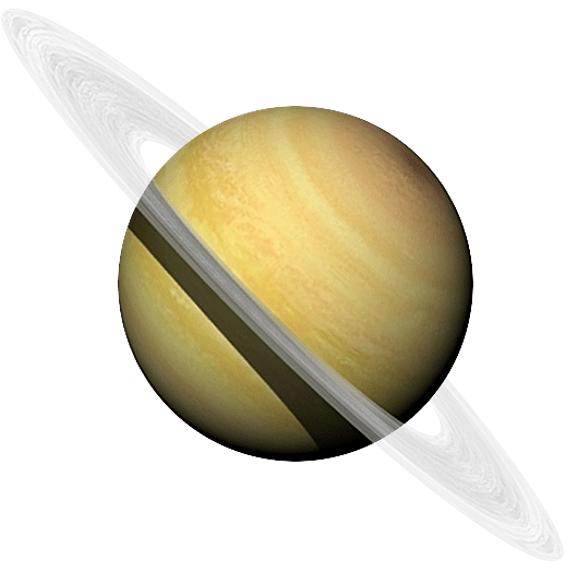 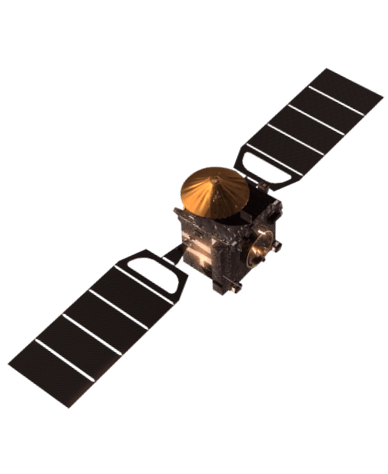 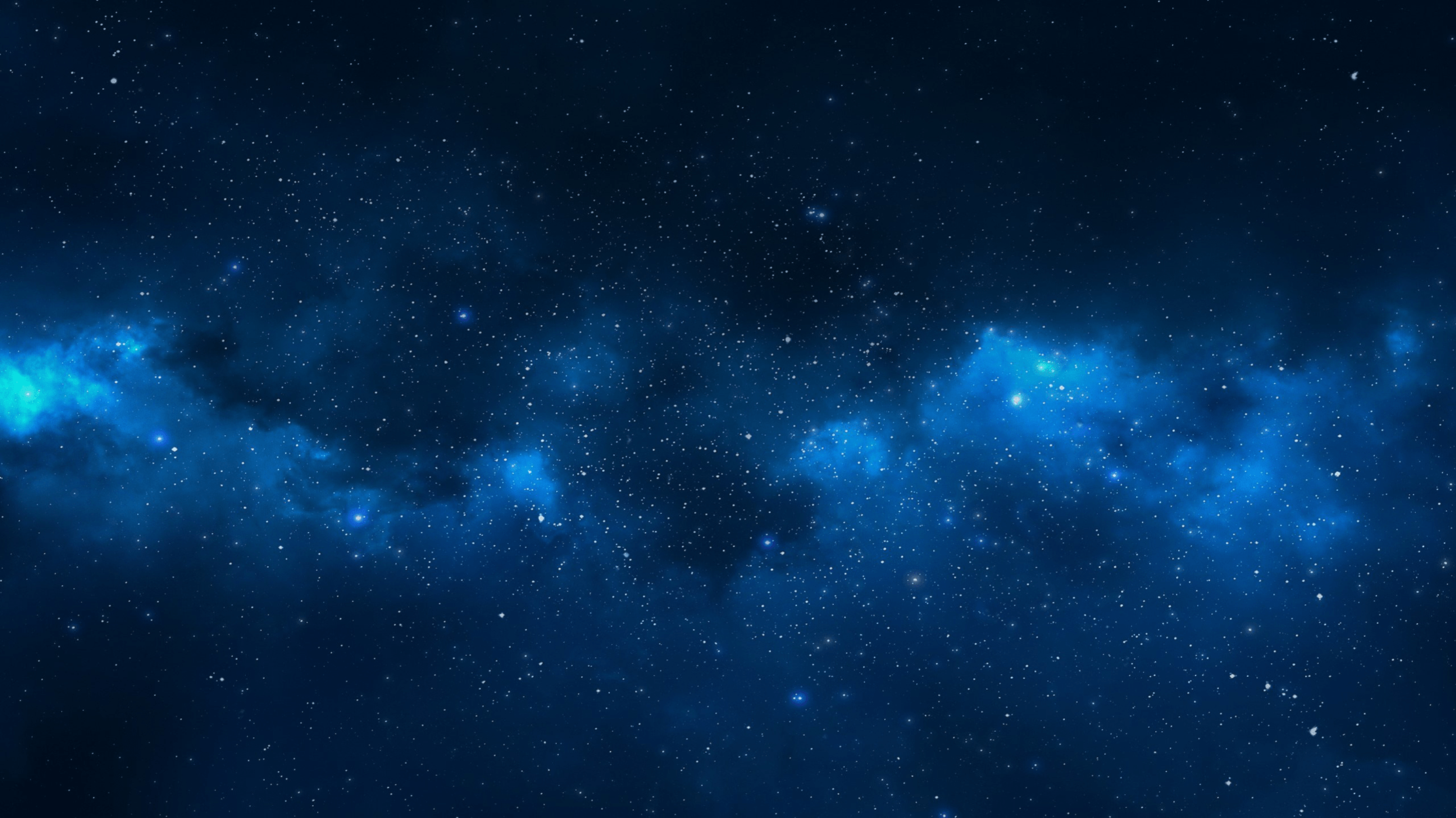 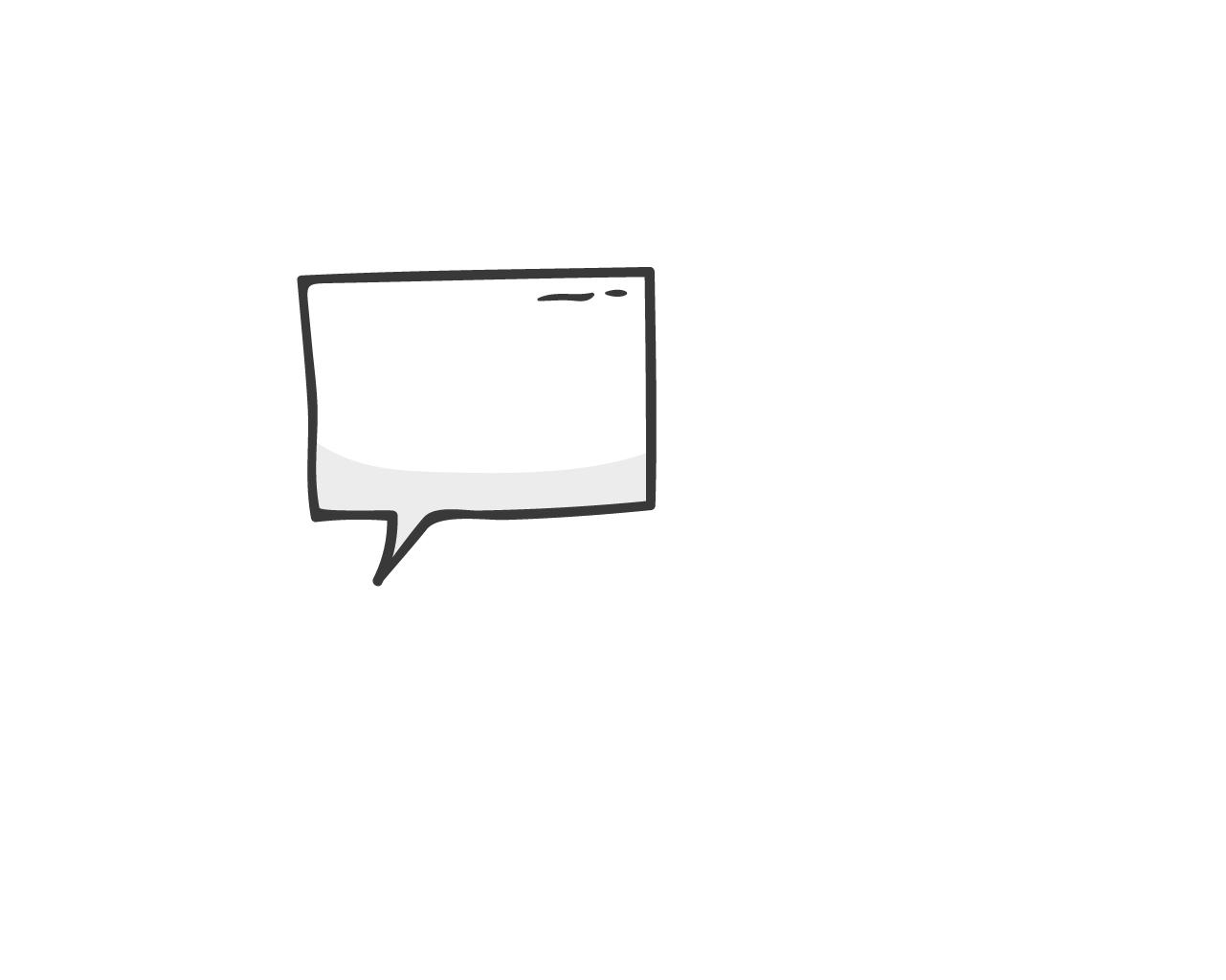 Thử thách cuối cùng trong ngày hôm nay là BT3, hãy cùng mình giải bài tập này nhé!
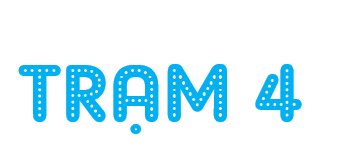 Khám phá Sao Thiên Vương
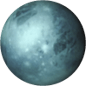 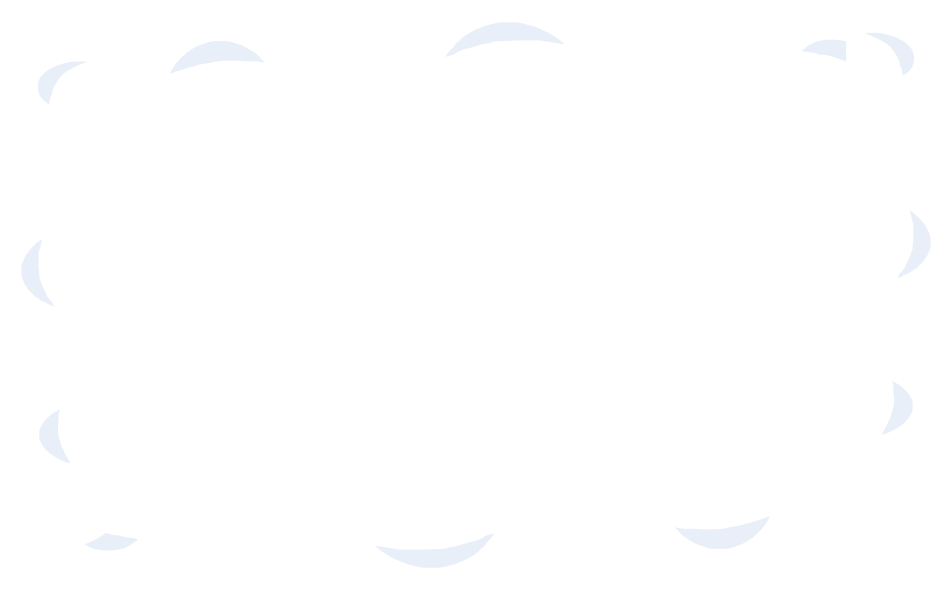 a) Mỗi bạn đã tiết kiệm được bao nhiêu tiền?
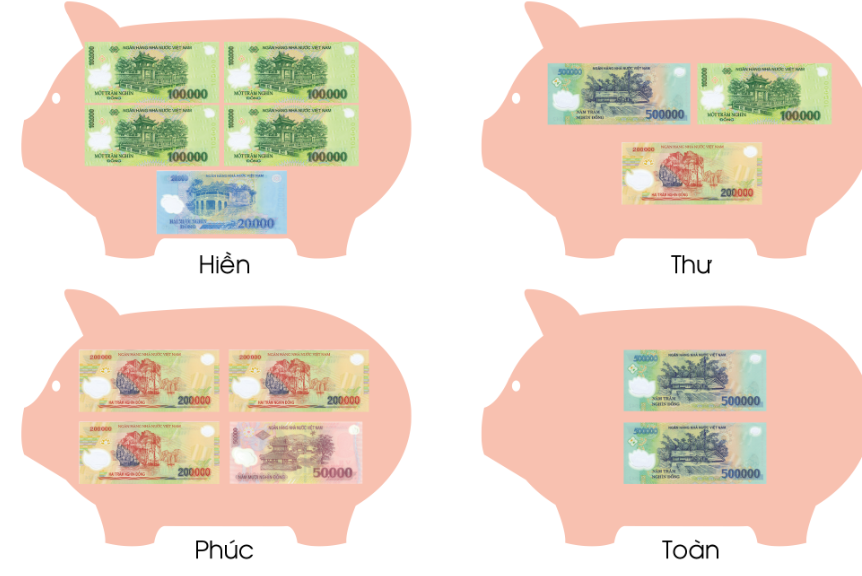 3
500 000 + 100 000 + 200 000
= 800 000 đồng.
500  000 x 2
= 1 000 000 đồng
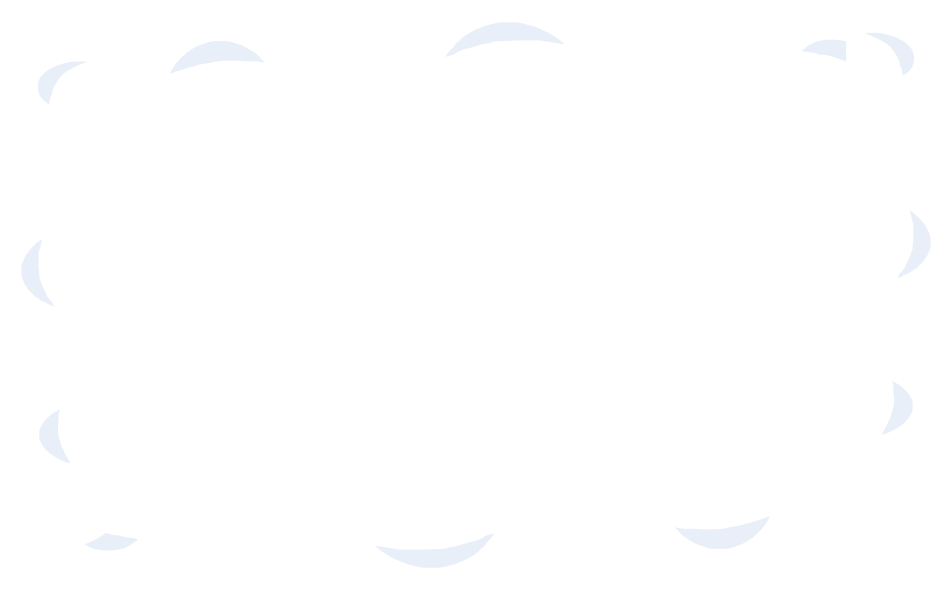 b) Hà mua một chiếc tai nghe với giá 260 000 đồng. Quan sát các tờ tiền Hà đưa cho cô bán hàng. Theo em, Hà đã trả đủ tiền chưa?
3
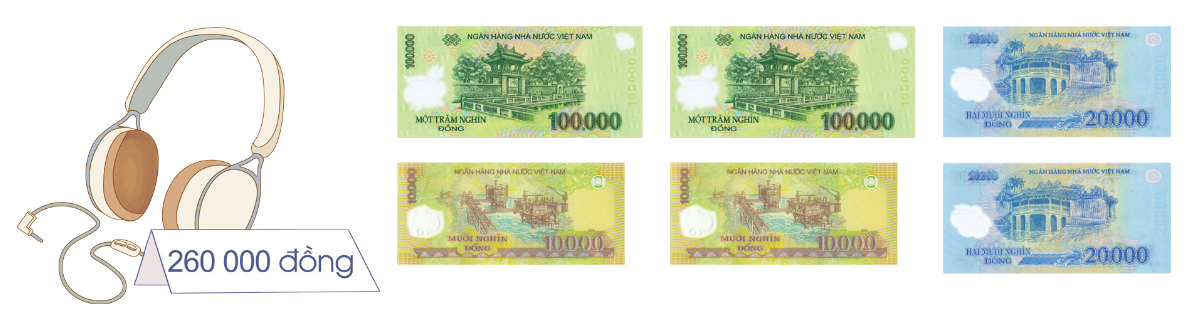 Số tiền Hà đưa cô bán hàng là:
100 000 × 2 + 20 000 × 2 + 10 000 × 2 = 260 000 (đồng)
→ Hà đã trả đủ tiền.
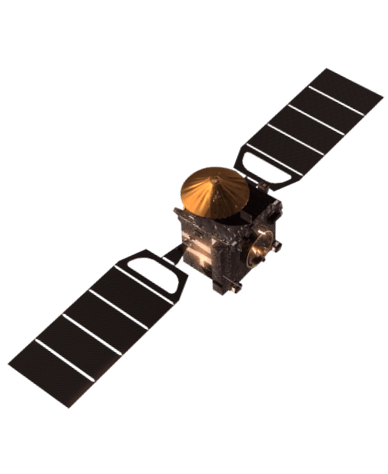 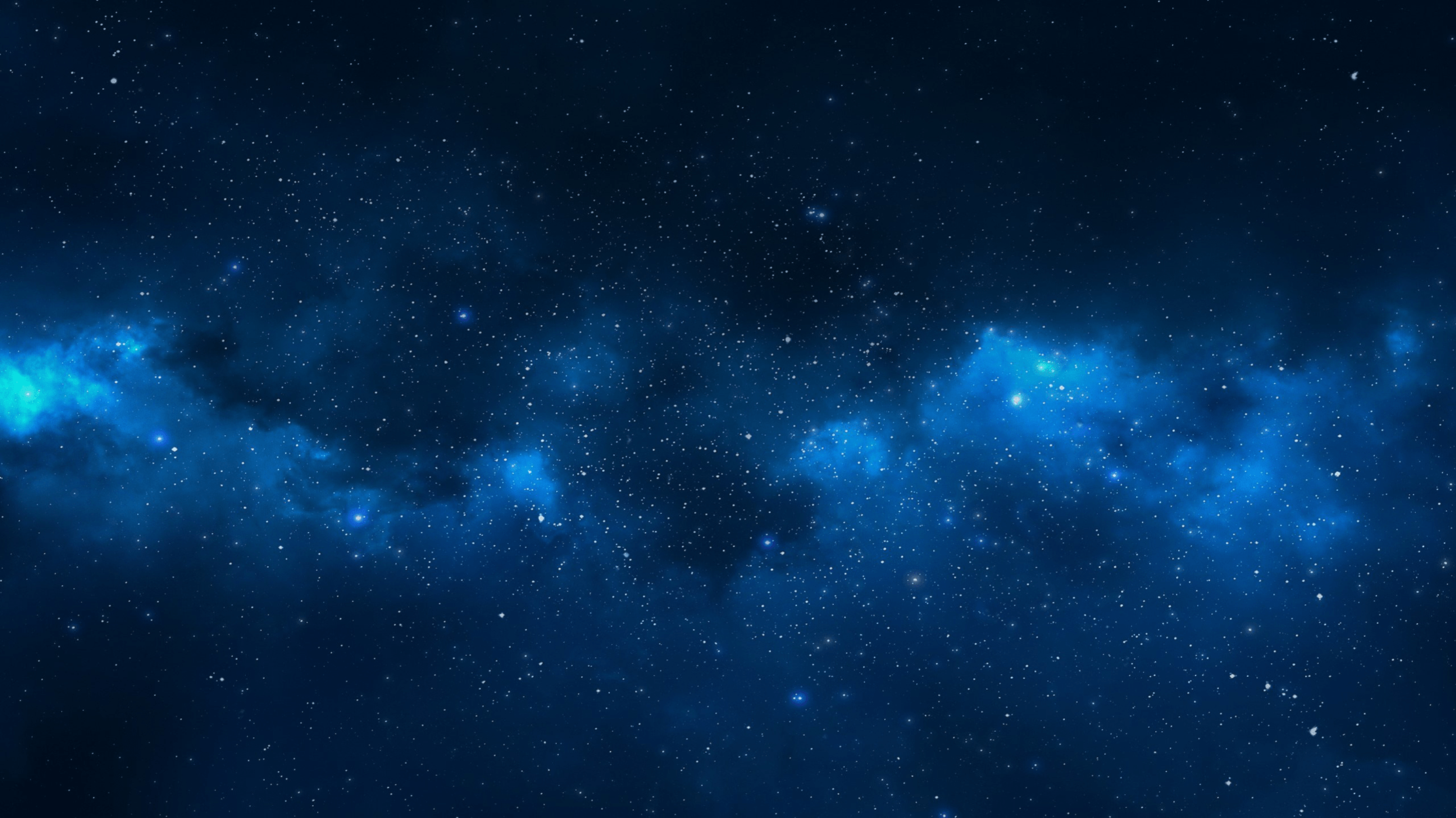 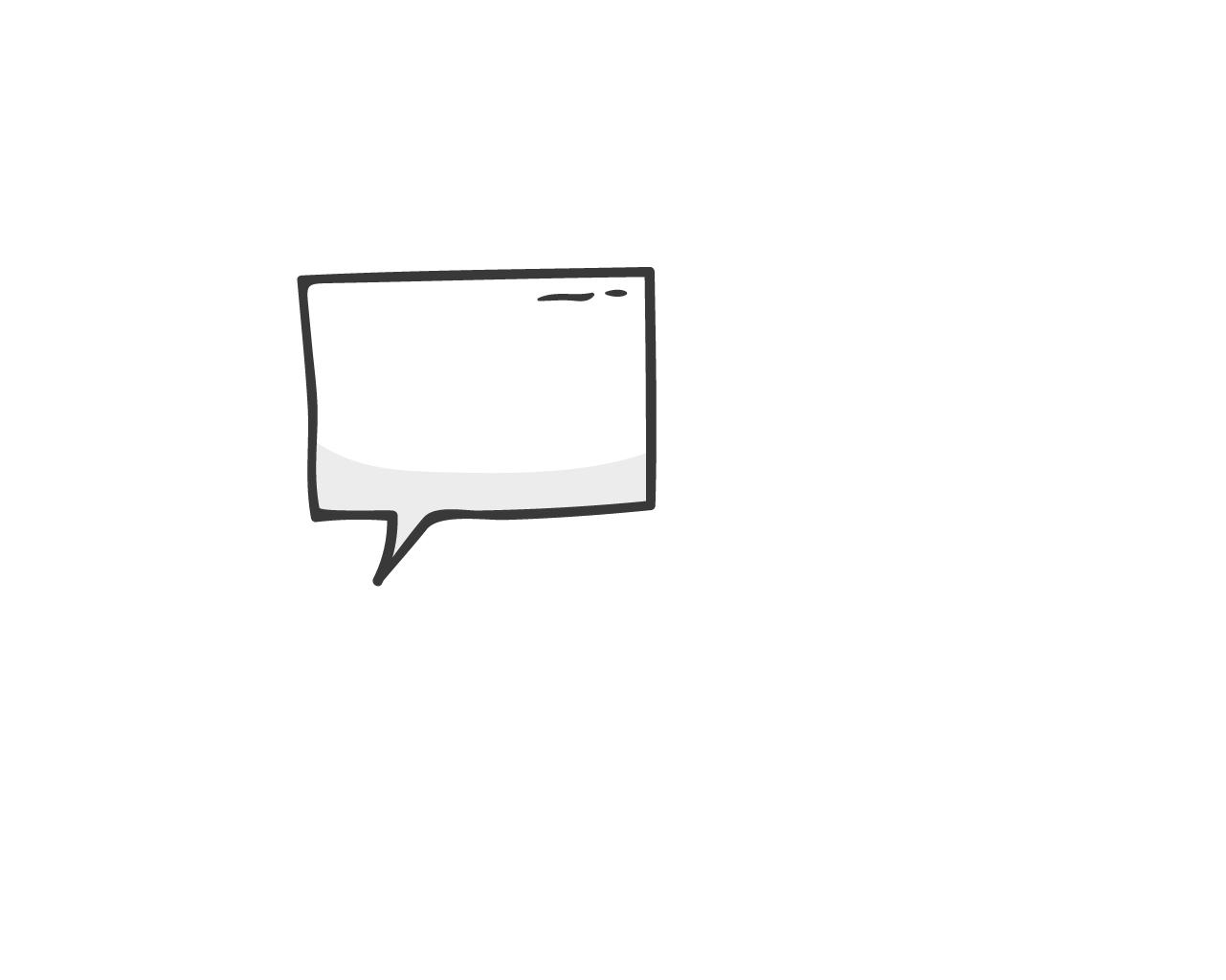 Sao Thiên Vương là hành tinh đầu tiên trong Hệ Mặt trời được phát hiện chỉ bằng kính thiên văn. Nhà thiên văn học người Đức William Herschel là người đã phát hiện ra hành tinh này vào năm 1781.
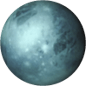 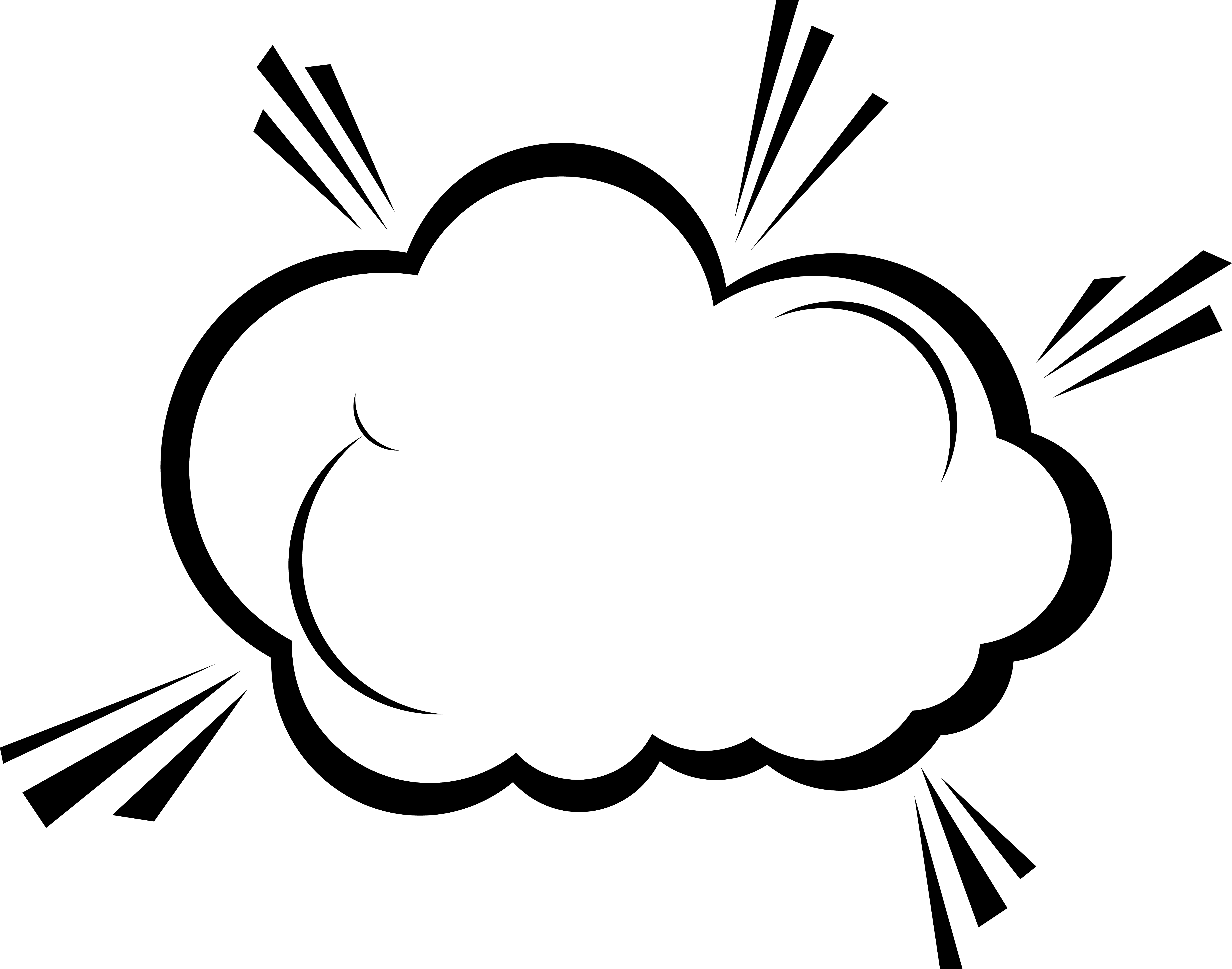 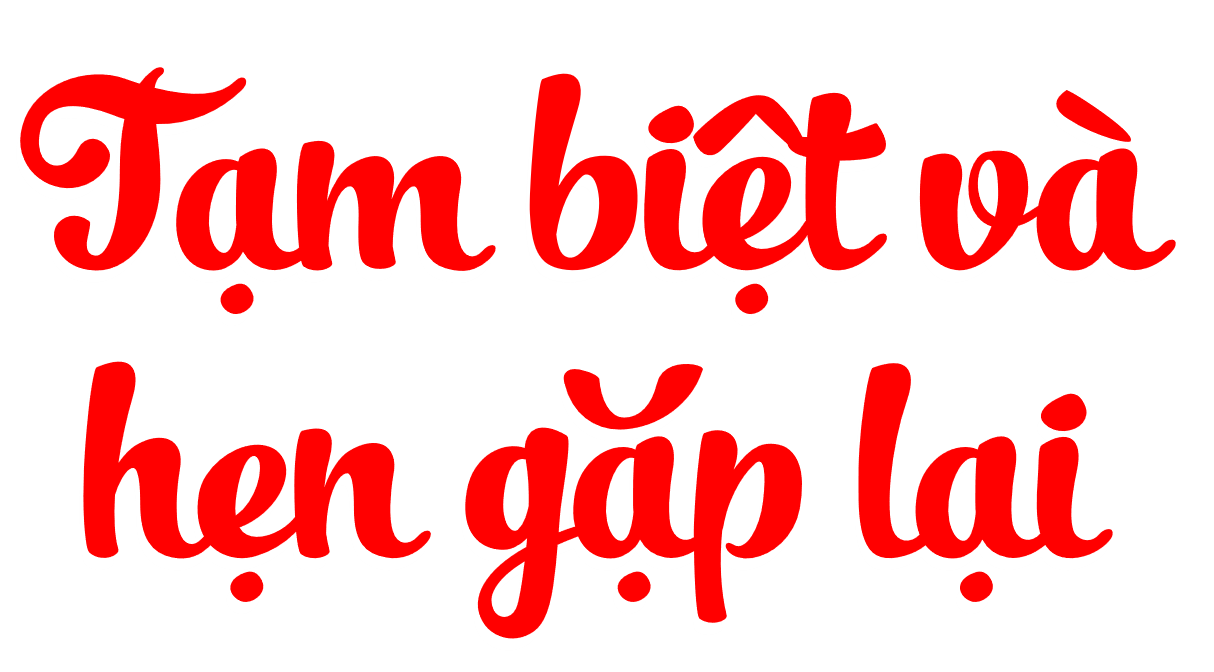 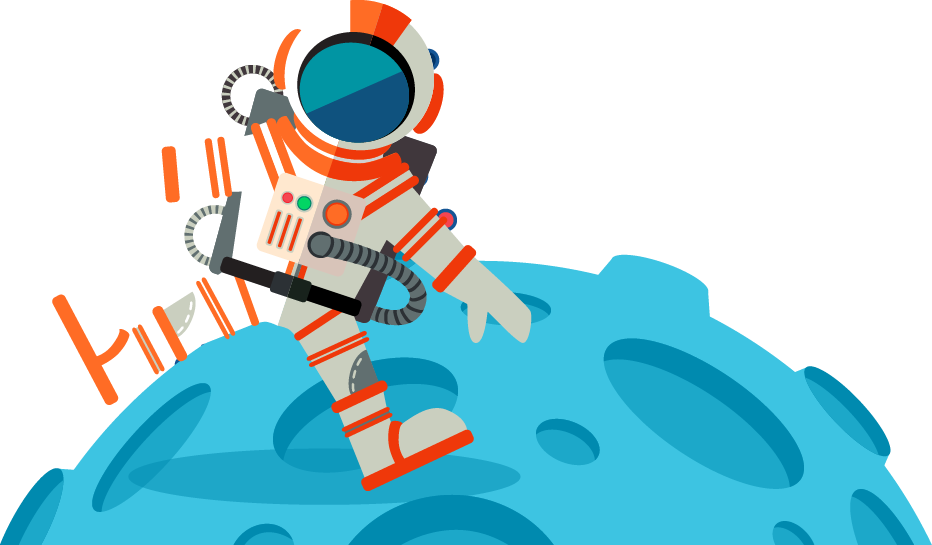